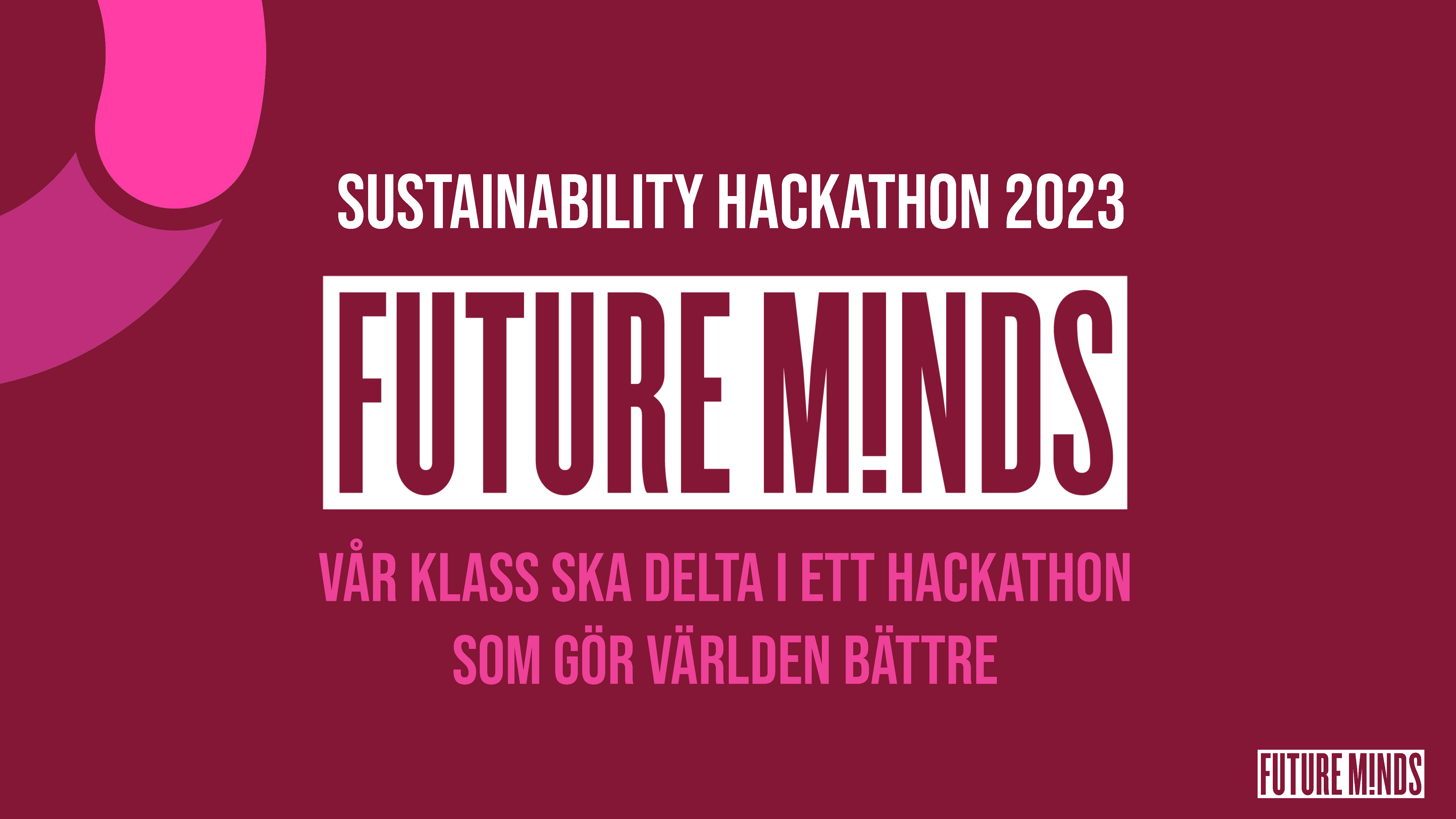 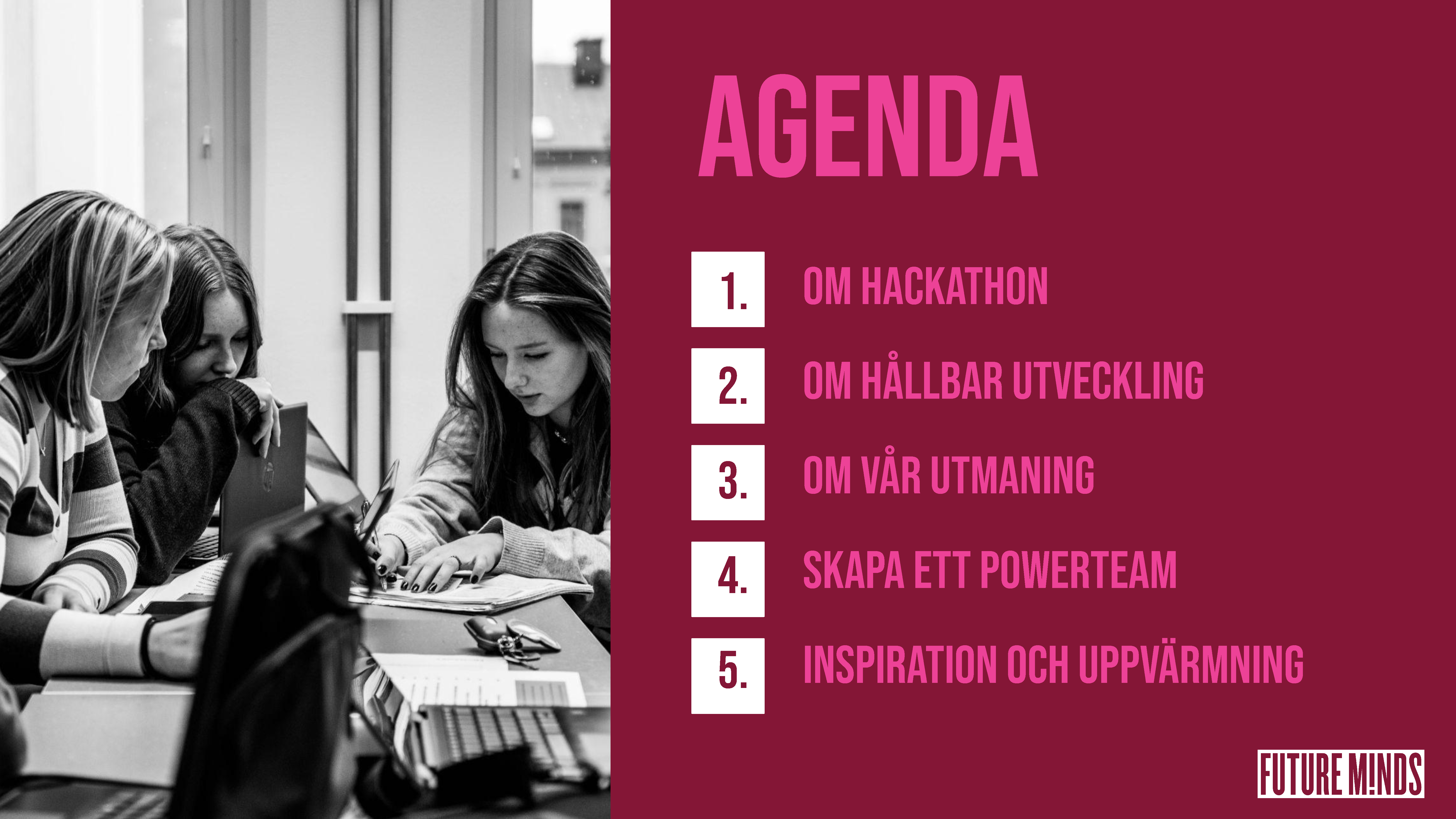 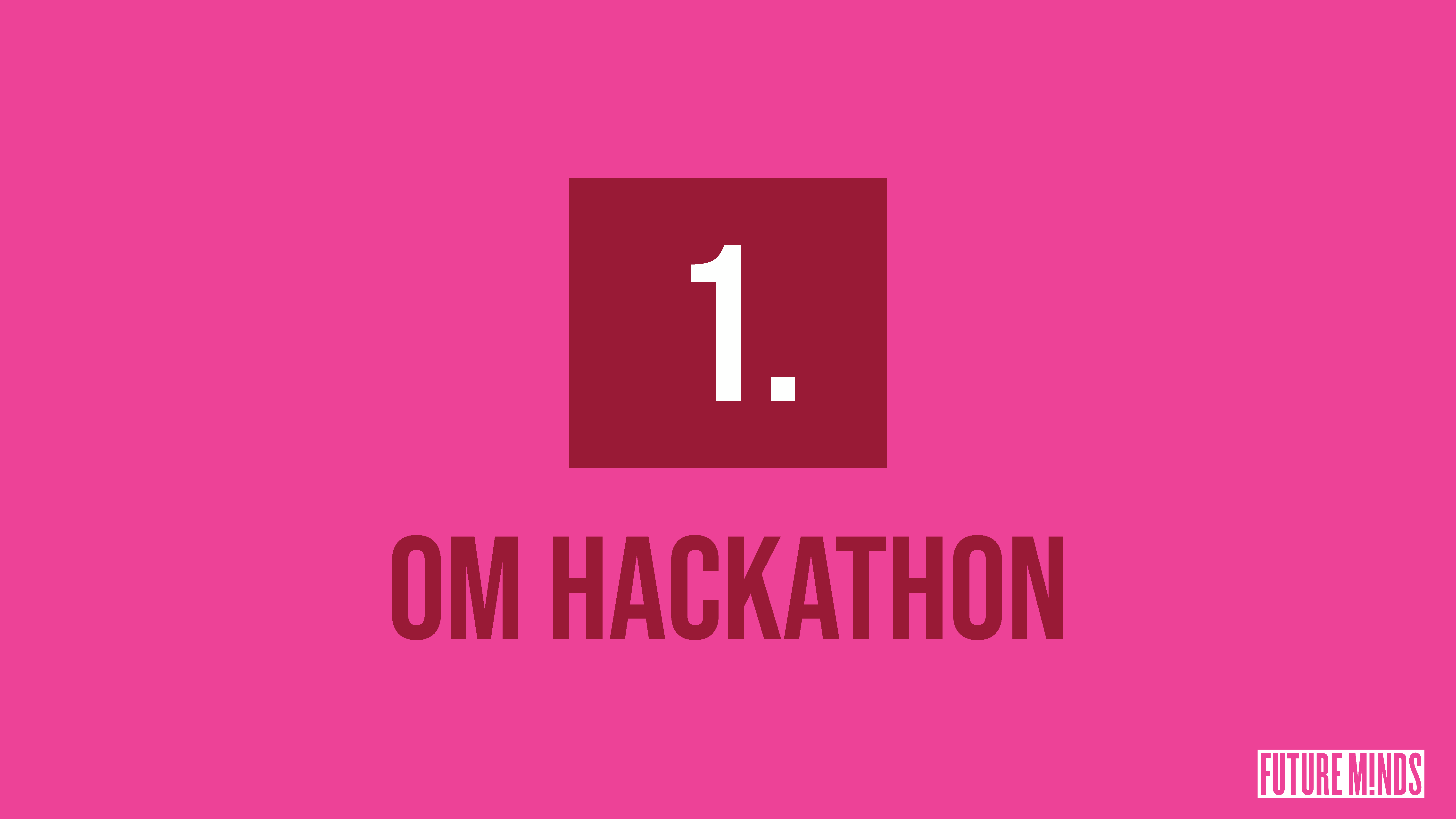 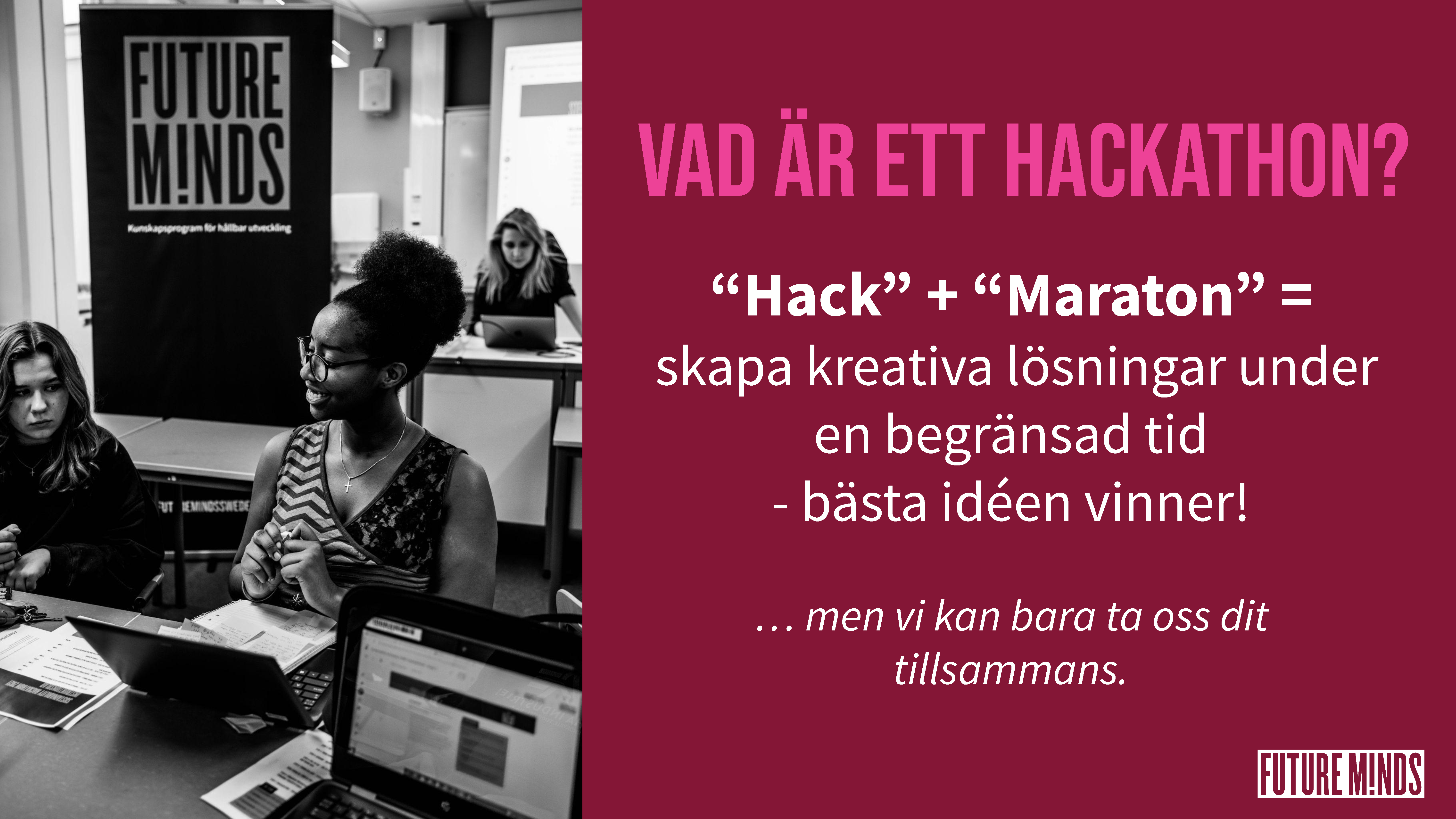 [Speaker Notes: MANUS: Vi ska delta på Future Minds Sustainability hackathon, som sker DATUM XX.  
Ni ska då på 3 timmar få jobba fram idéer på lösningar till en hållbarhetsutmaning hos Världsnaturfonden, WWF. 
Exakt vad utmaningen är och hur ni ska gå tillväga för att jobba fram era idéer kommer ni att få veta först då, det blir skarpt läge med instruktioner på plats. Tills dess ska ni förbereda er och det är det vi gör nu.]
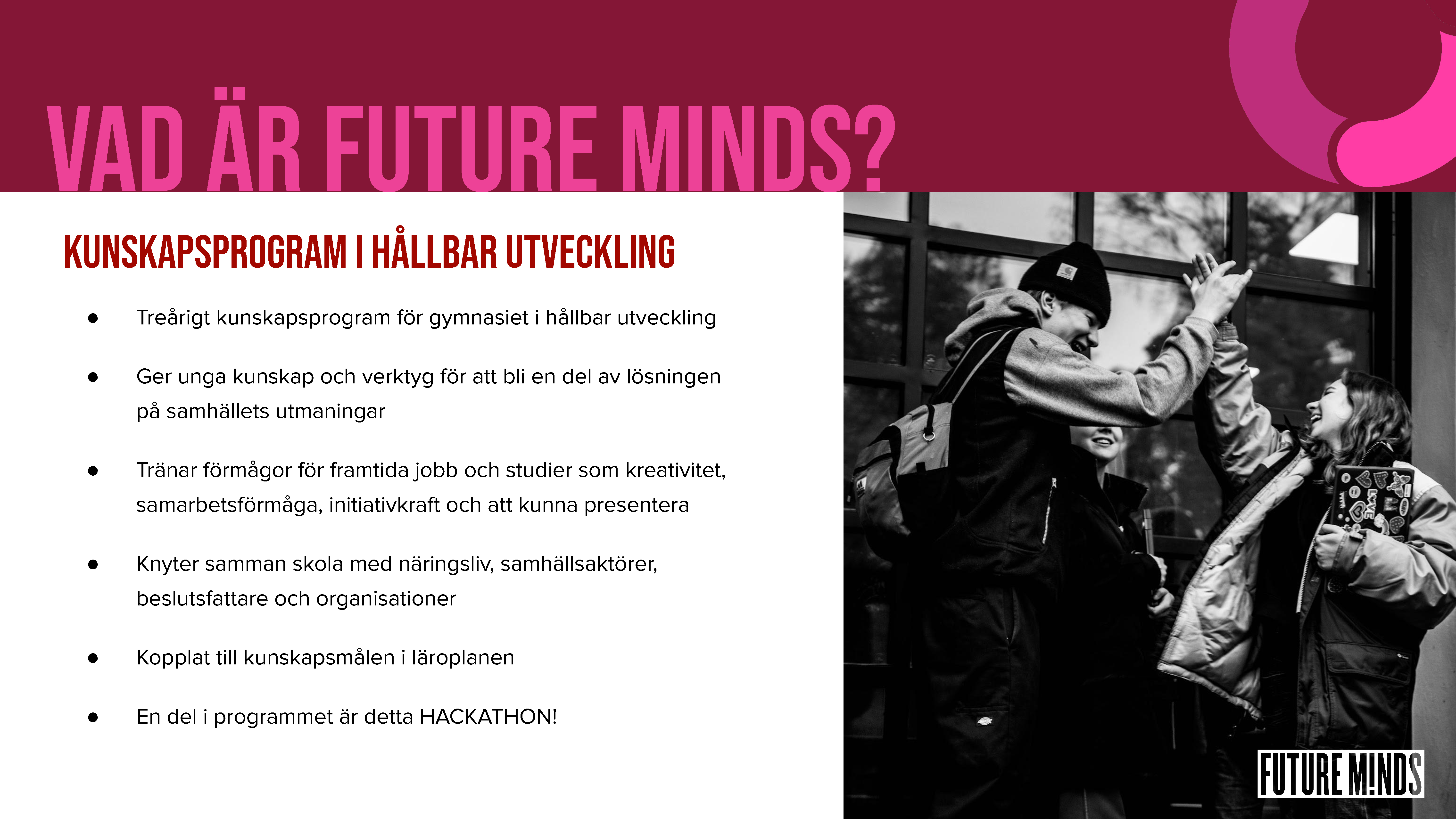 [Speaker Notes: Det är Future Minds som arrangerar Sustainability Hackathon.]
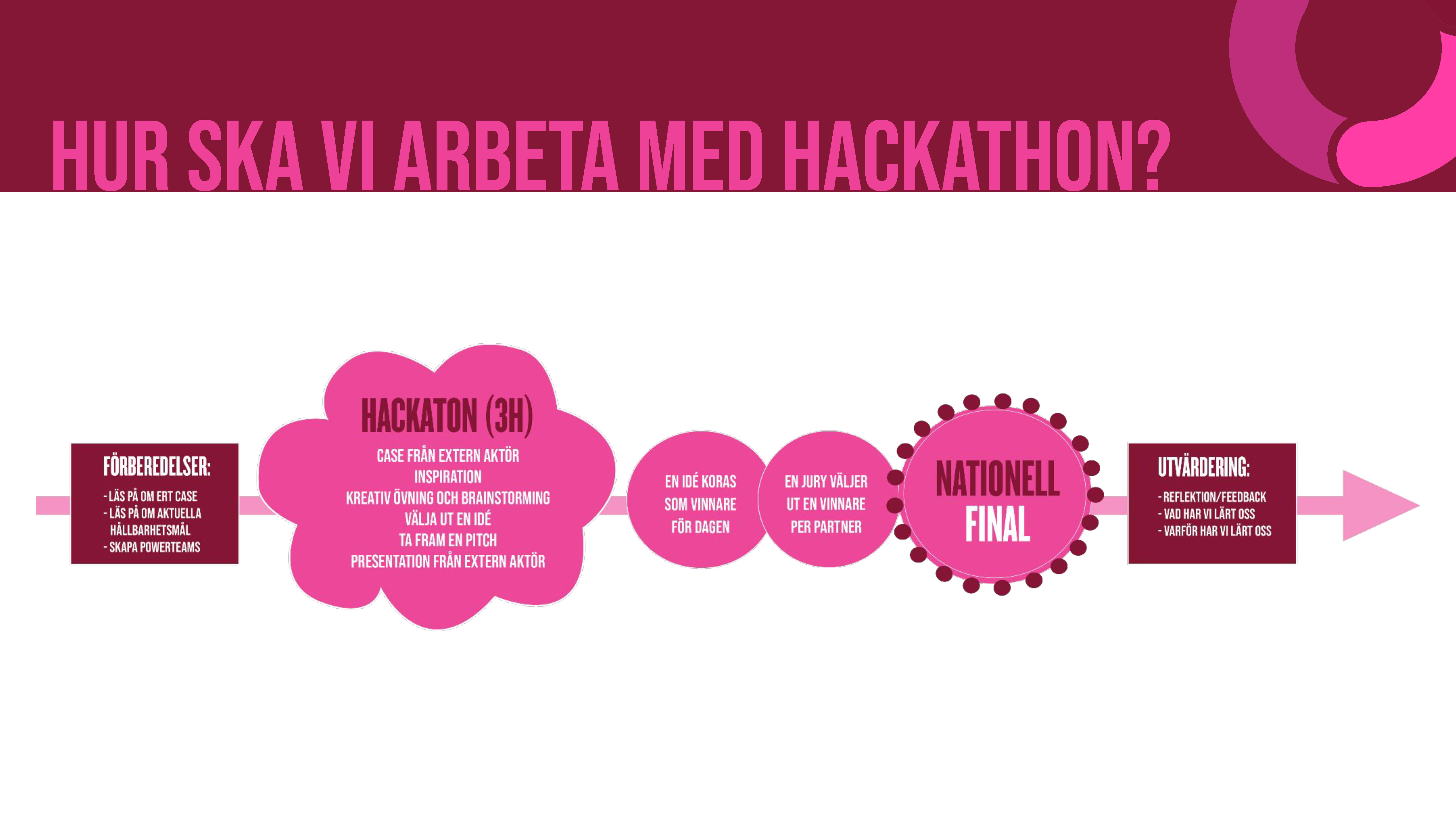 [Speaker Notes: MANUS: Här är hela processen som ni kommer att gå igenom innan, under och efter hackathon. 
Det vi ska göra tillsammans idag/innan hackathonet är förberedelser så att vi har lagt en bra grund för att leverera på dagen för själva hackathonet! 
För att kunna lösa ett problem eller utmaning behöver vi veta mer om själva ämnet och bakgrunden till det. Ni ska alltså INTE komma på några idéer på lösningar idag - utan nu fokuserar vi på att skapa bra FÖRUTSÄTTNINGAR för att göra ett bra hack - som att lära oss mer om aktören och temat och skapa powerteams!

På dagen för själva hackathonet kommer ni att få alla instruktioner ni behöver då för att jobba fram idéer - då blir det skarpt läge direkt!]
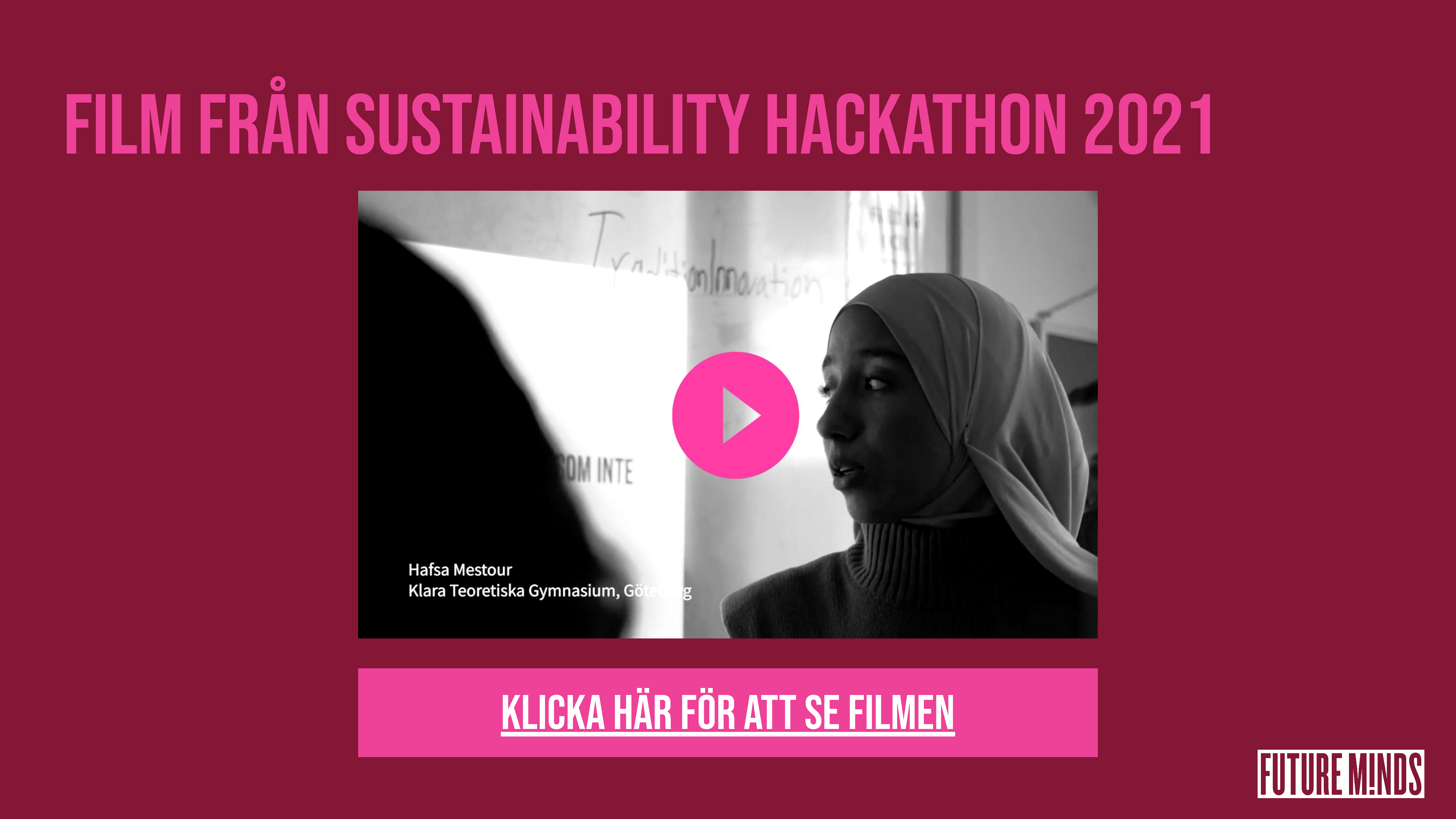 [Speaker Notes: INSTRUKTIONER: Såhär såg ett av de hackathon ut som genomfördes 2021. Titta på filmen för att få en känsla för vad ni ska få uppleva!]
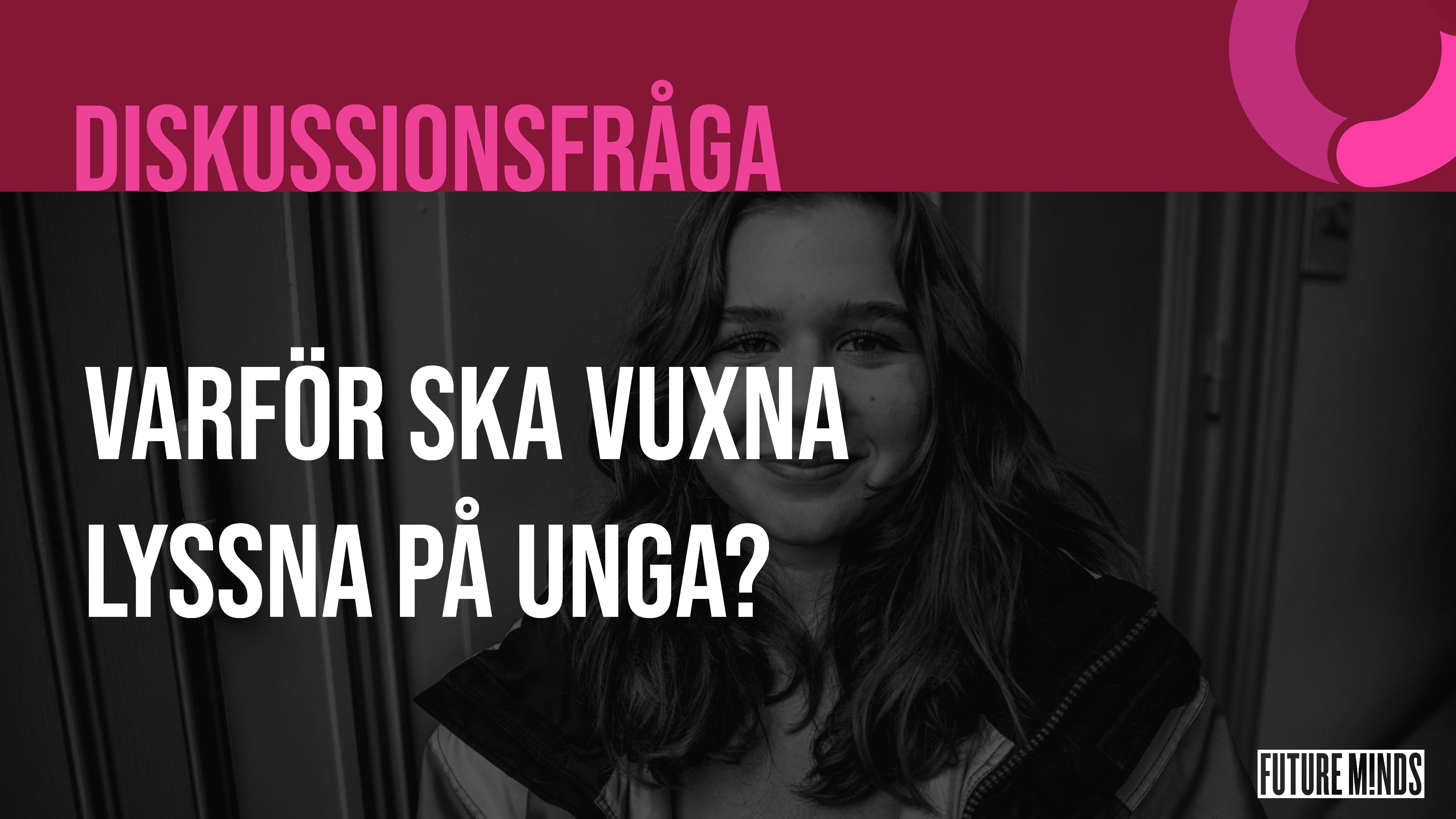 [Speaker Notes: INSTRUKTIONER: Låt eleverna räcka upp handen och svara på frågan, eller diskutera det i mindre grupper. 
Syftet är att få upp argument som visar för eleverna varför det är så viktigt att de lär sig mer om samhällets utmaningar och ser det som sin roll att vara med och lösa dem, ex:]
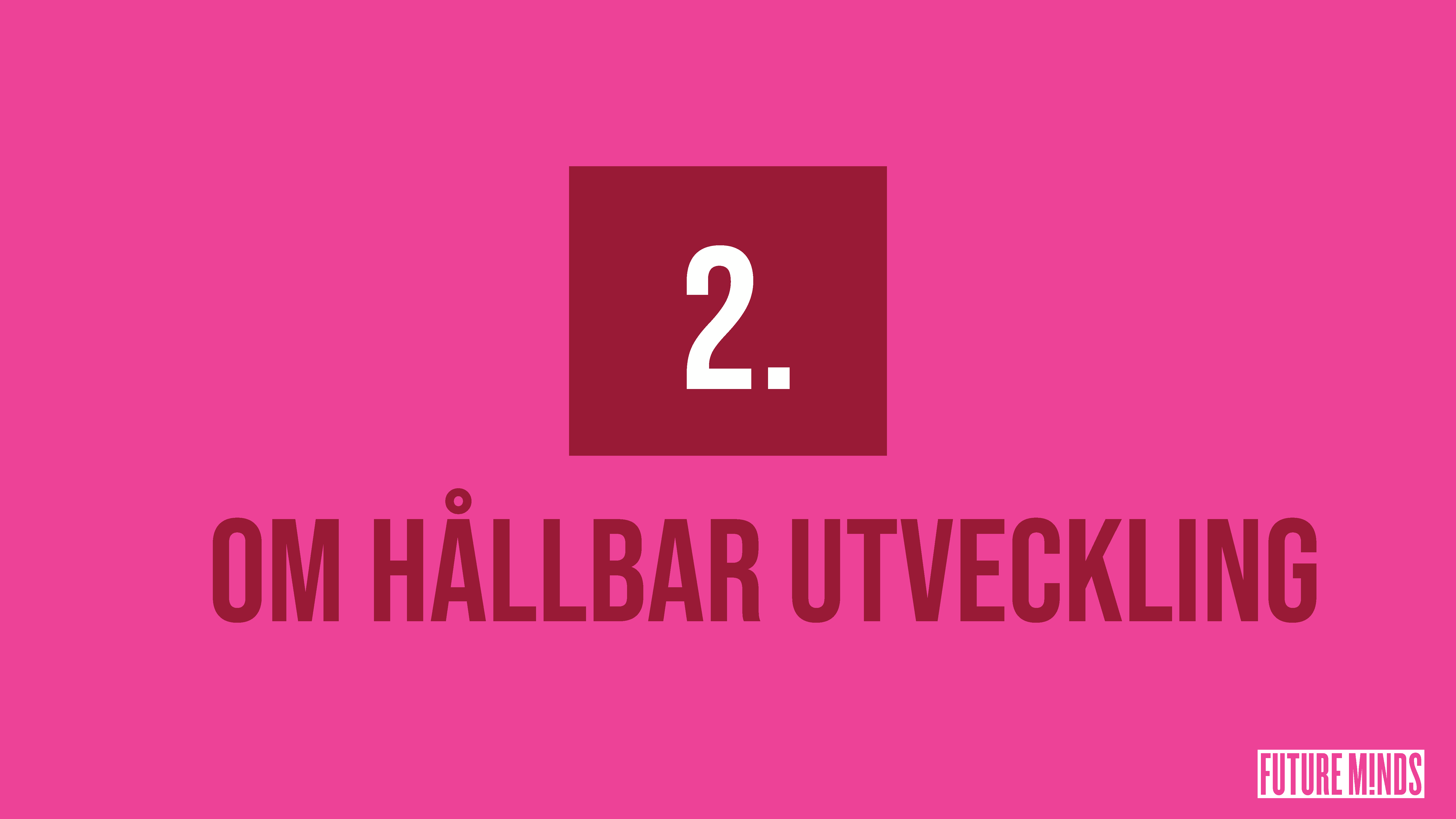 [Speaker Notes: MANUS: För att kunna lösa vår hållbarhetsutmaning på hackathonet behöver vi kunskap. Vi börjar med att prata lite generellt om hållbarhet.]
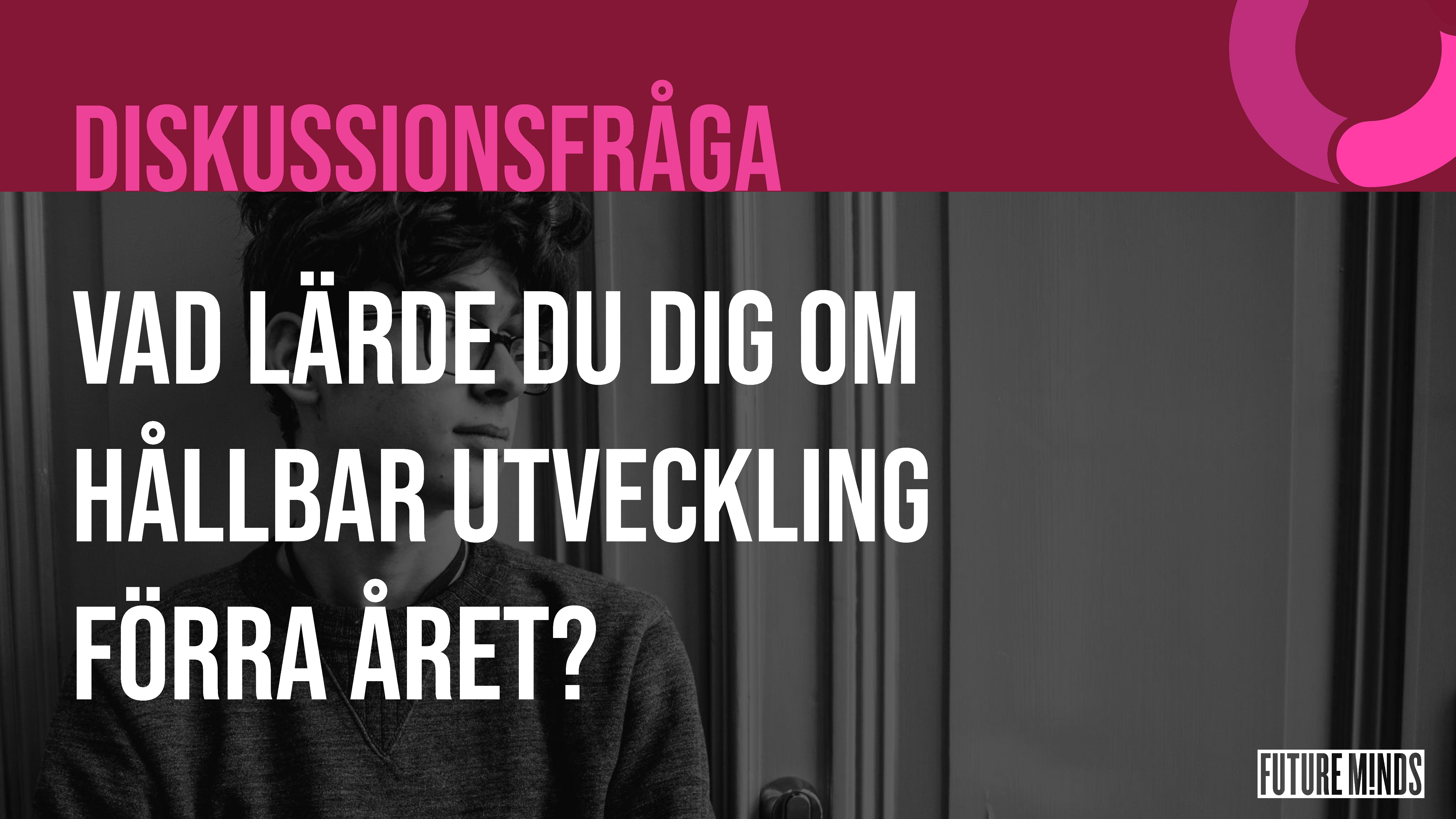 [Speaker Notes: INSTRUKTIONER: Låt eleverna först själva skriva ner minst 3 saker de minns från undervisning kring hållbarhetsfrågor förra året. Låt sedan eleverna sitta i par eller smågrupper och jämföra varandras listor och diskutera. Detta görs för att de tillsammans ska kunna fräscha upp minnet.]
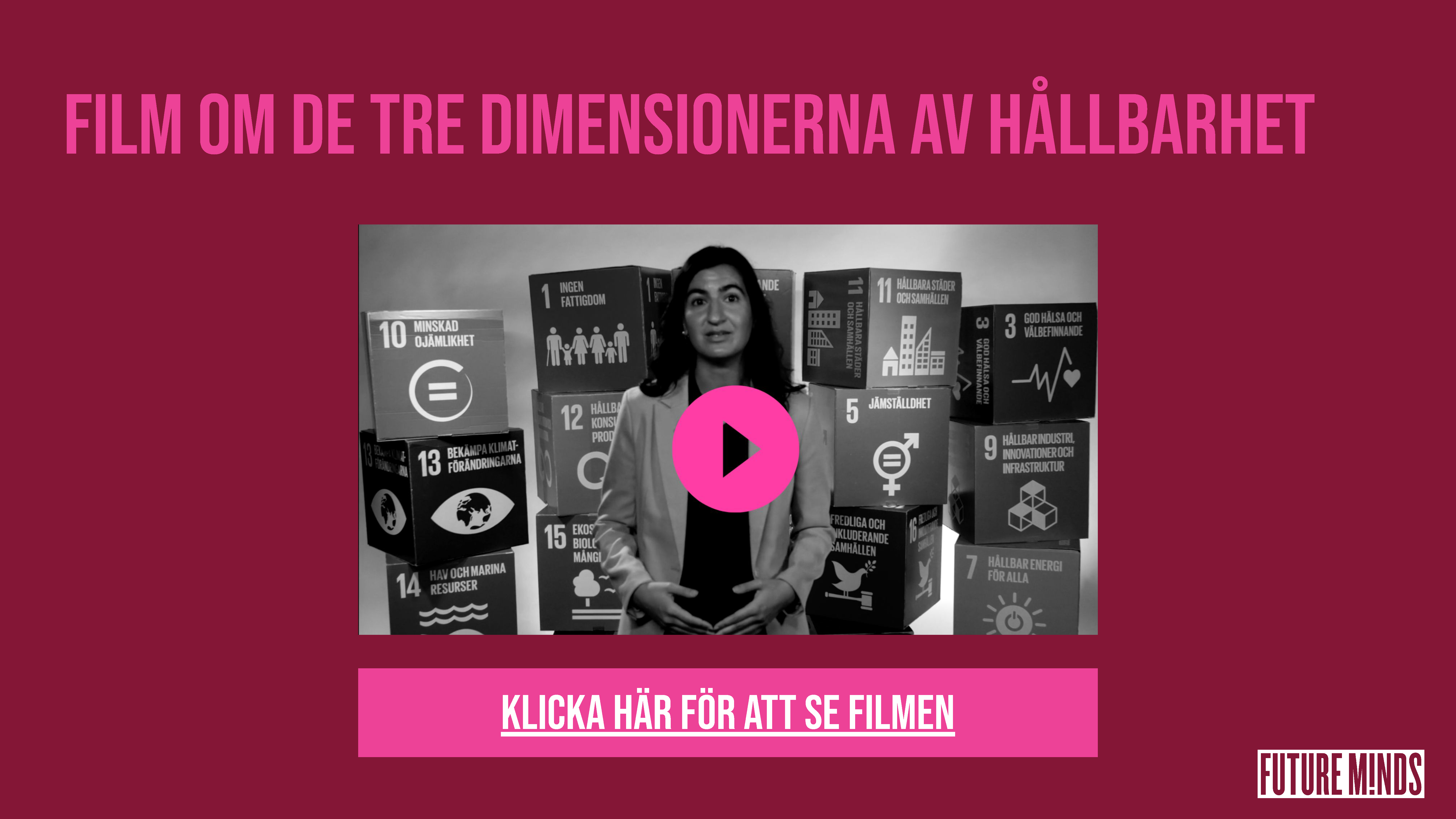 [Speaker Notes: INSTRUKTIONER: Visa denna film (från Future Minds modul 1) som går igenom vad hållbar utveckling är om du behöver låta eleverna repetera hållbar utveckling.]
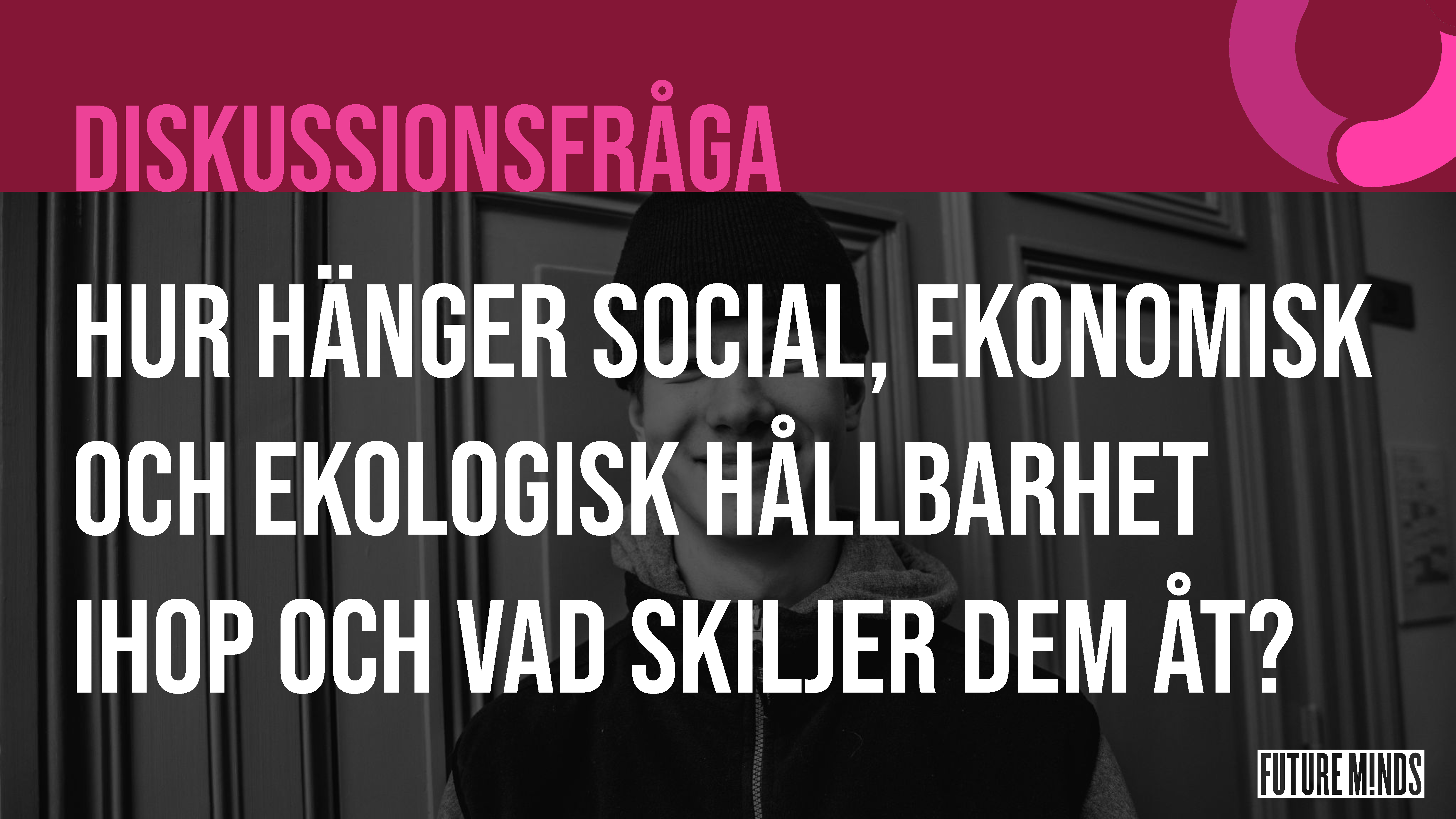 [Speaker Notes: INSTRUKTIONER: Låt eleverna sitta i par eller smågrupper och diskutera. Gå sedan igenom i helklass vad de kommit fram till.]
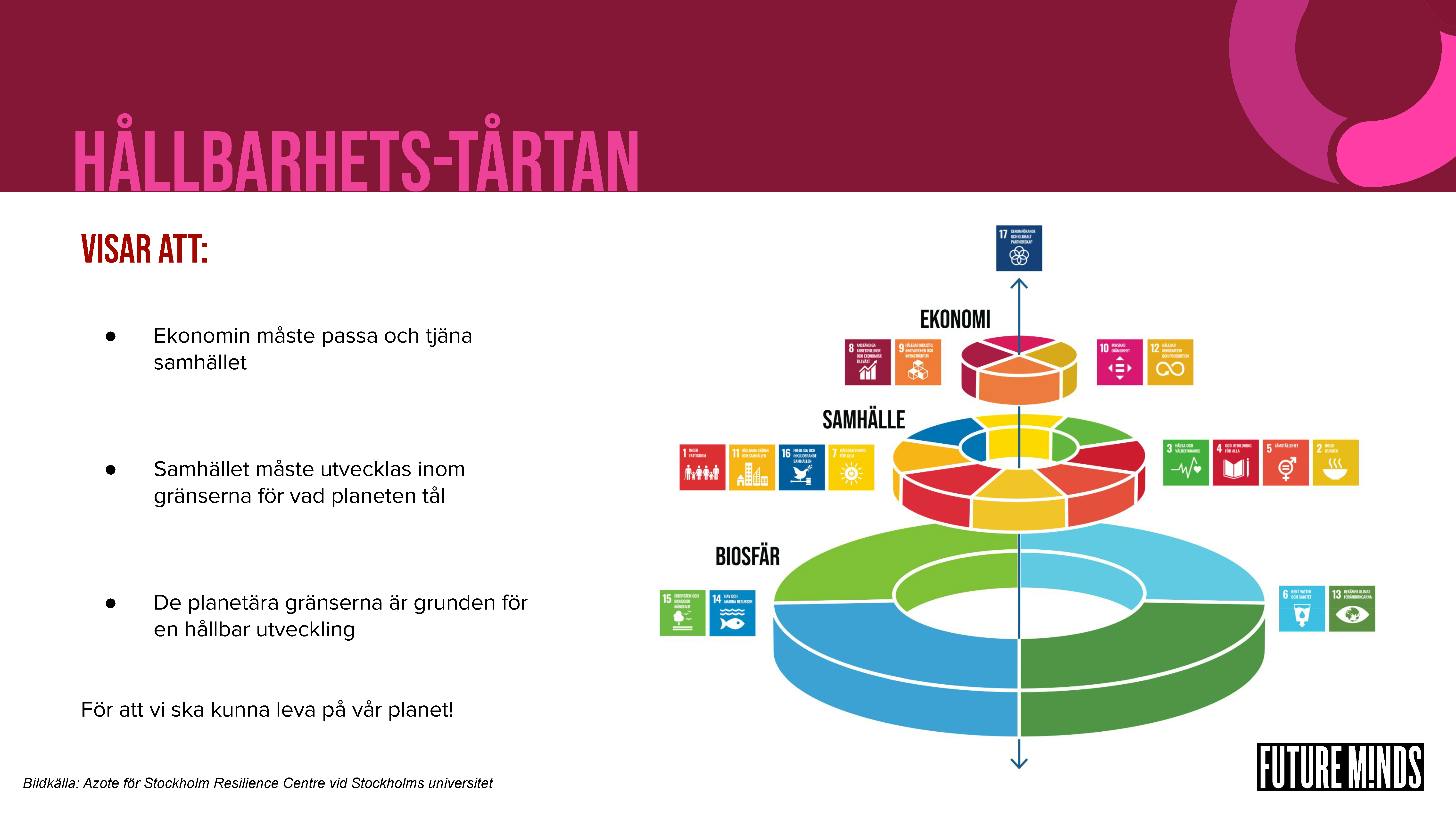 [Speaker Notes: MANUS: Ett bra sätt att tydligt visa hur de tre dimensionerna av hållbarhet hänger ihop, och behöver passa i varandra, är med denna tårt-bild. Här ser vi också var de globala målen passar in i det hela.]
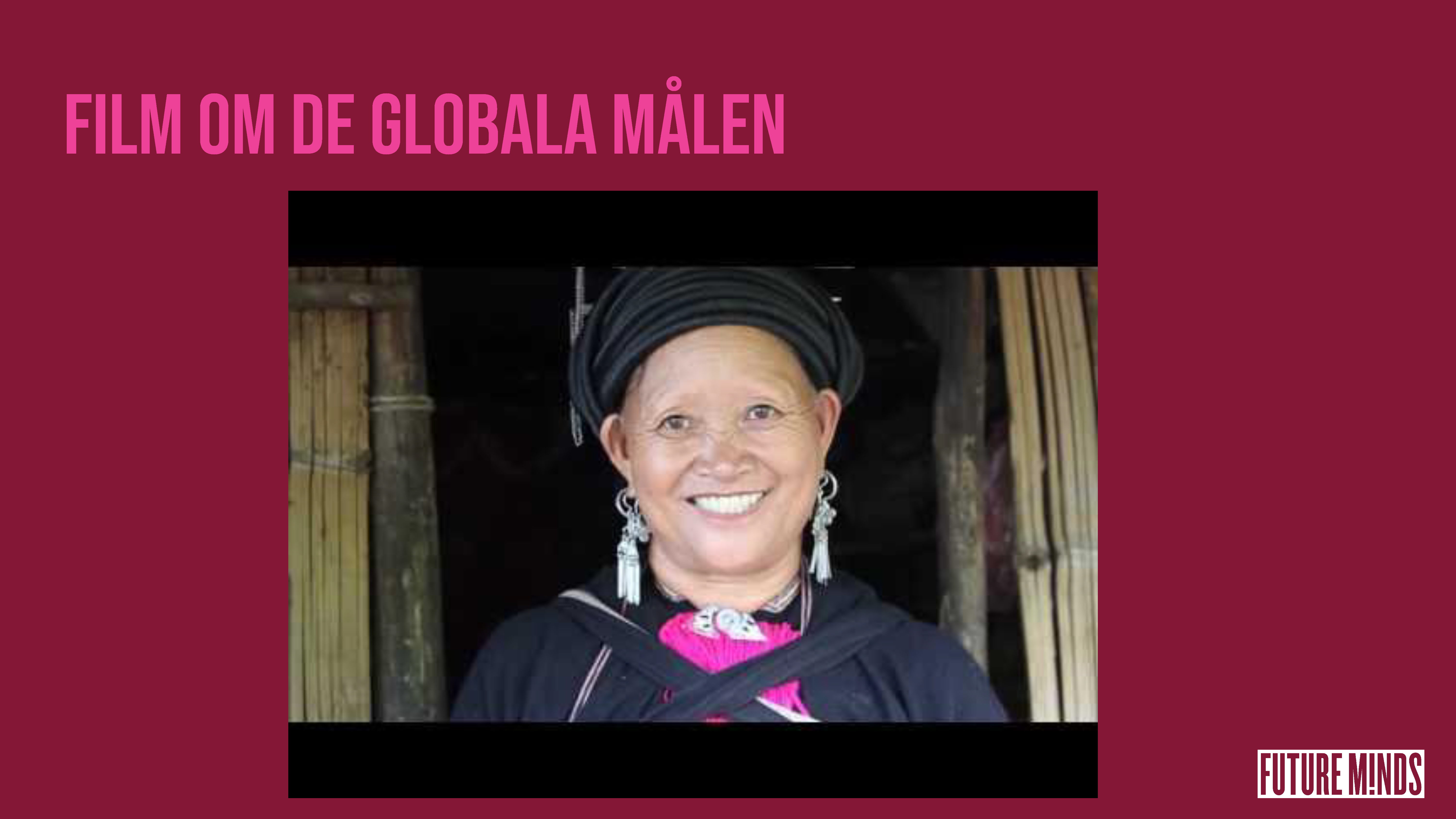 [Speaker Notes: INSTRUKTIONER: Visa denna film som är en sammanfattning av de Globala målen, ett sätt att låta eleverna repetera hållbar utveckling - om ni behöver det.]
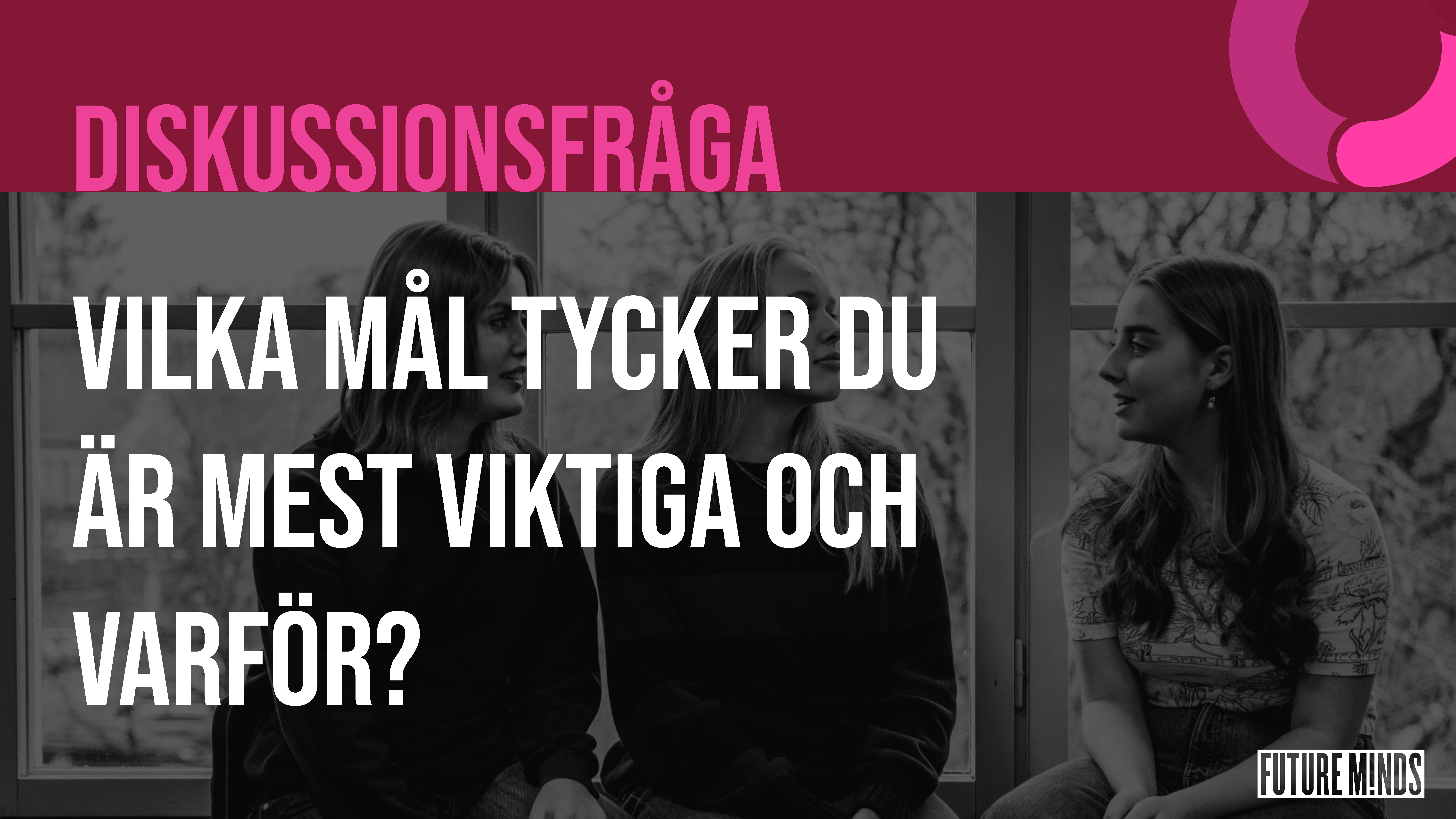 [Speaker Notes: INSTRUKTIONER: 
Låt eleverna först själva skriva ner minst 3 globala mål som de tycker är viktigast. 
Låt sedan eleverna sitta i par eller smågrupper och jämföra varandras listor och diskutera. 
Gå sedan igenom tillsammans i helklass och se om ni kan komma överens om vilka mål som klassen tycker är viktigast - och varför det är så svårt att välja eller inte välja.]
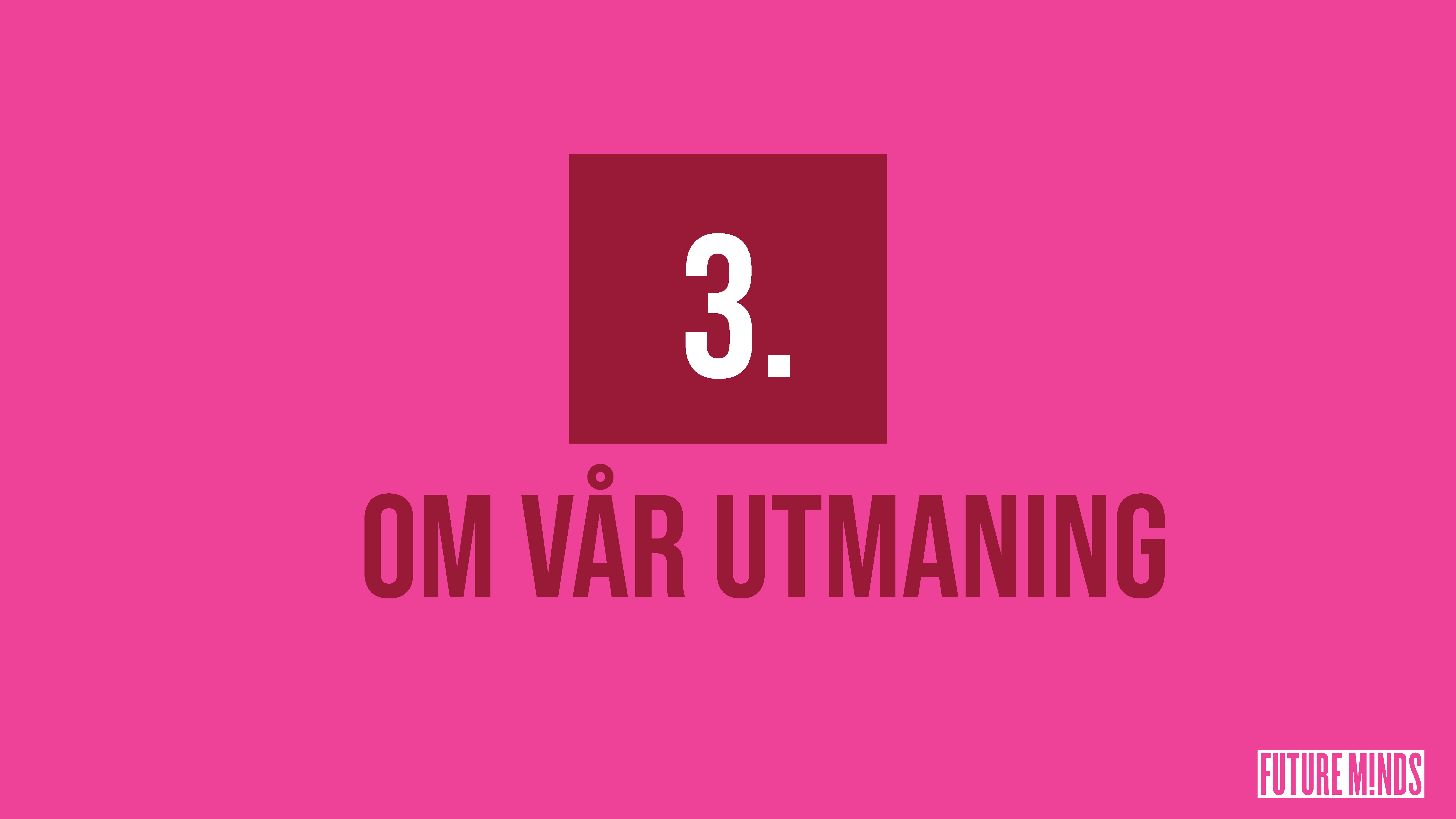 https://futuremindssweden.se/wp-content/uploads/2023/09/undp-laic288rarhandledning-hackathon.pdf
[Speaker Notes: MANUS: I vår utmaning kommer vi att arbeta med en speciell del av hållbarhet - den ska vi dyka ner i nu.]
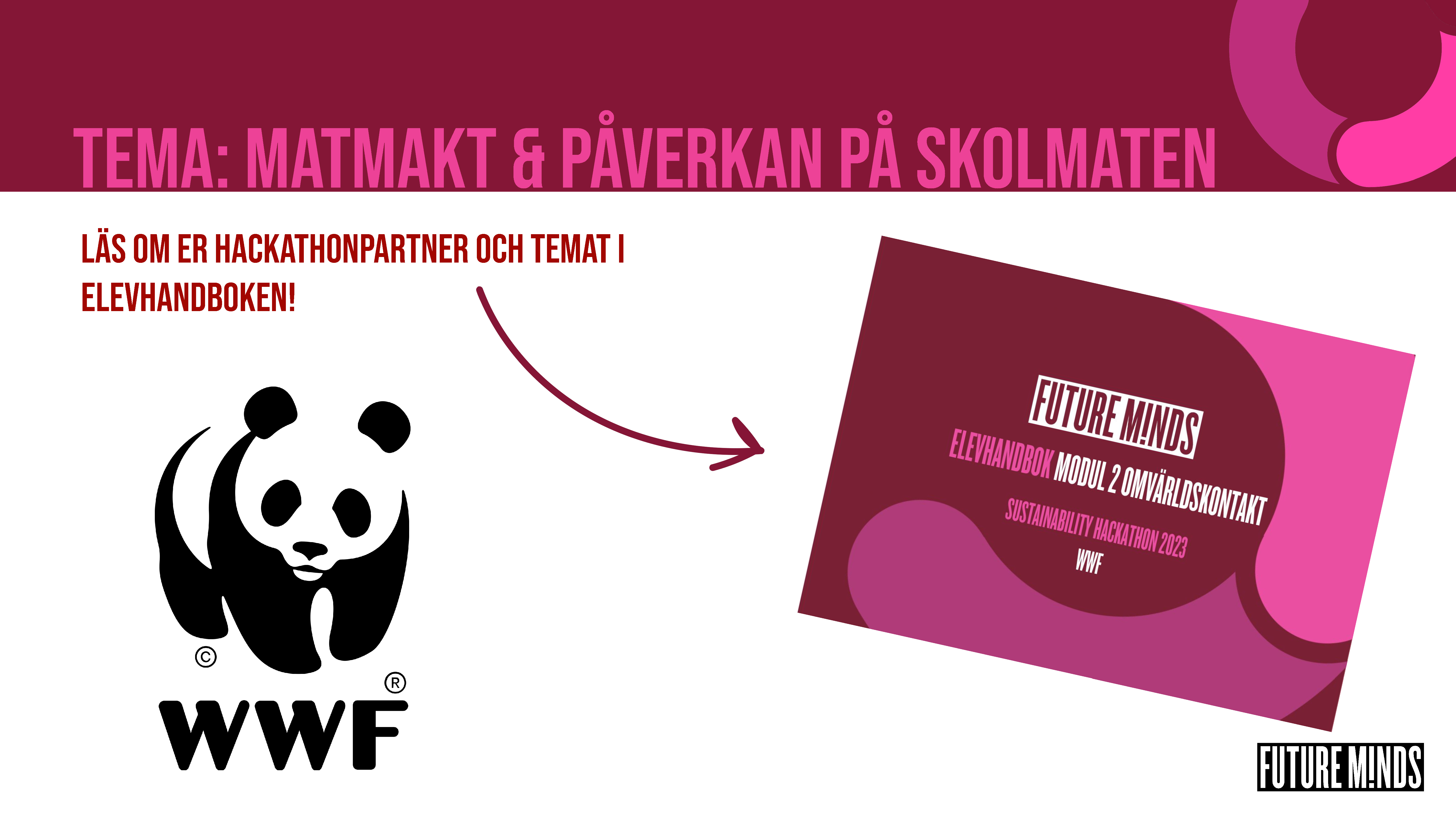 [Speaker Notes: MANUS: Erat tema i hackathon är “Matmakt & Påverkan på skolmaten” och aktören ni ska jobba fram lösningar till är WWF.
Ta ca 20 minuter och läs på om WWF och temat i era elevhandböcker. 
INSTRUKTIONER: Här läser eleverna på om WWF i sina elevhandböcker.]
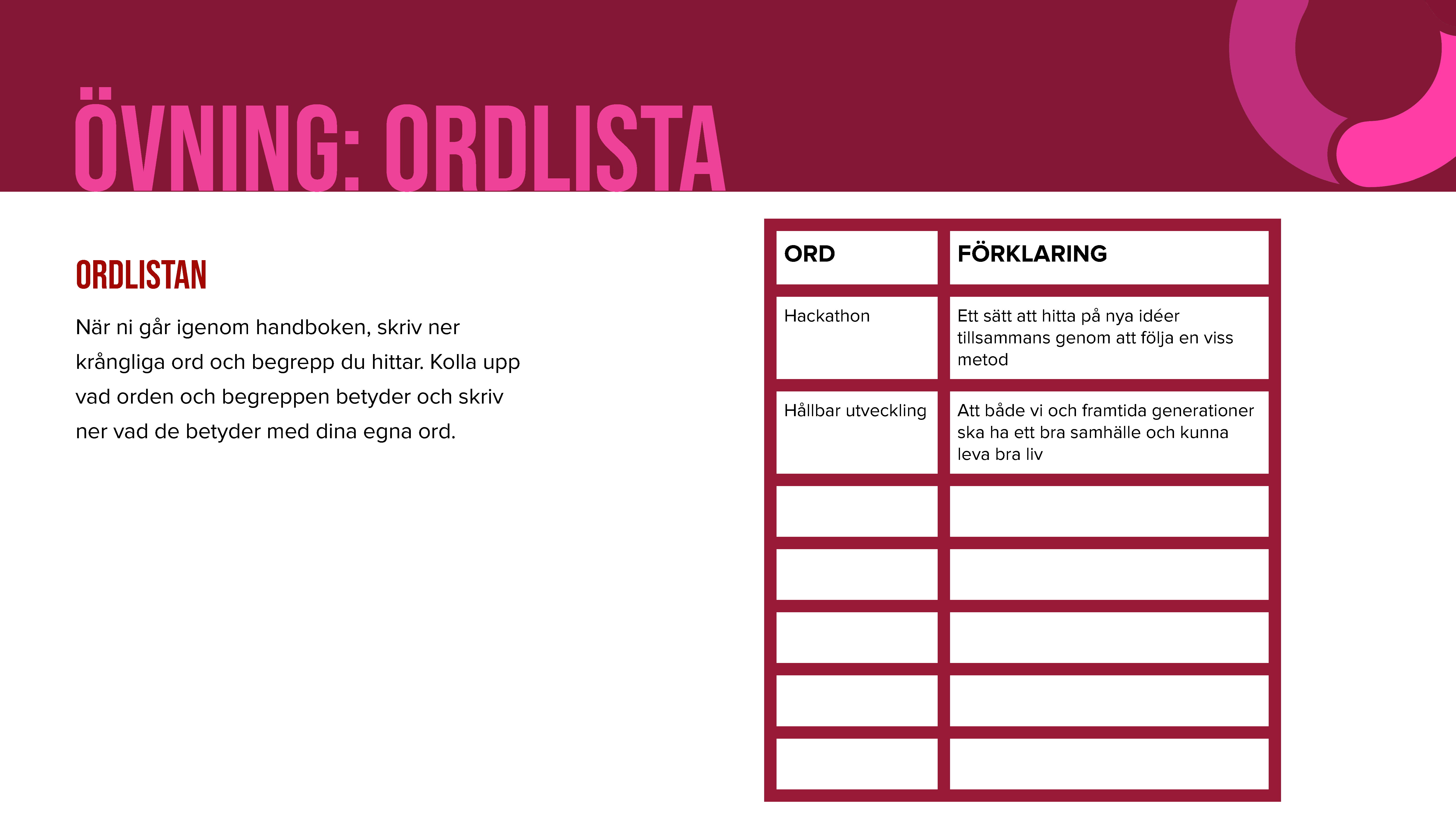 [Speaker Notes: INSTRUKTIONER: Den här bilden kan ligga uppe på skärmen medan eleverna läser i sina handböcker som en påminnelse om att skriva ner det de inte förstår eller är osäkra på. De kan skriva i egna skrivhäften eller på papper du delar ut.]
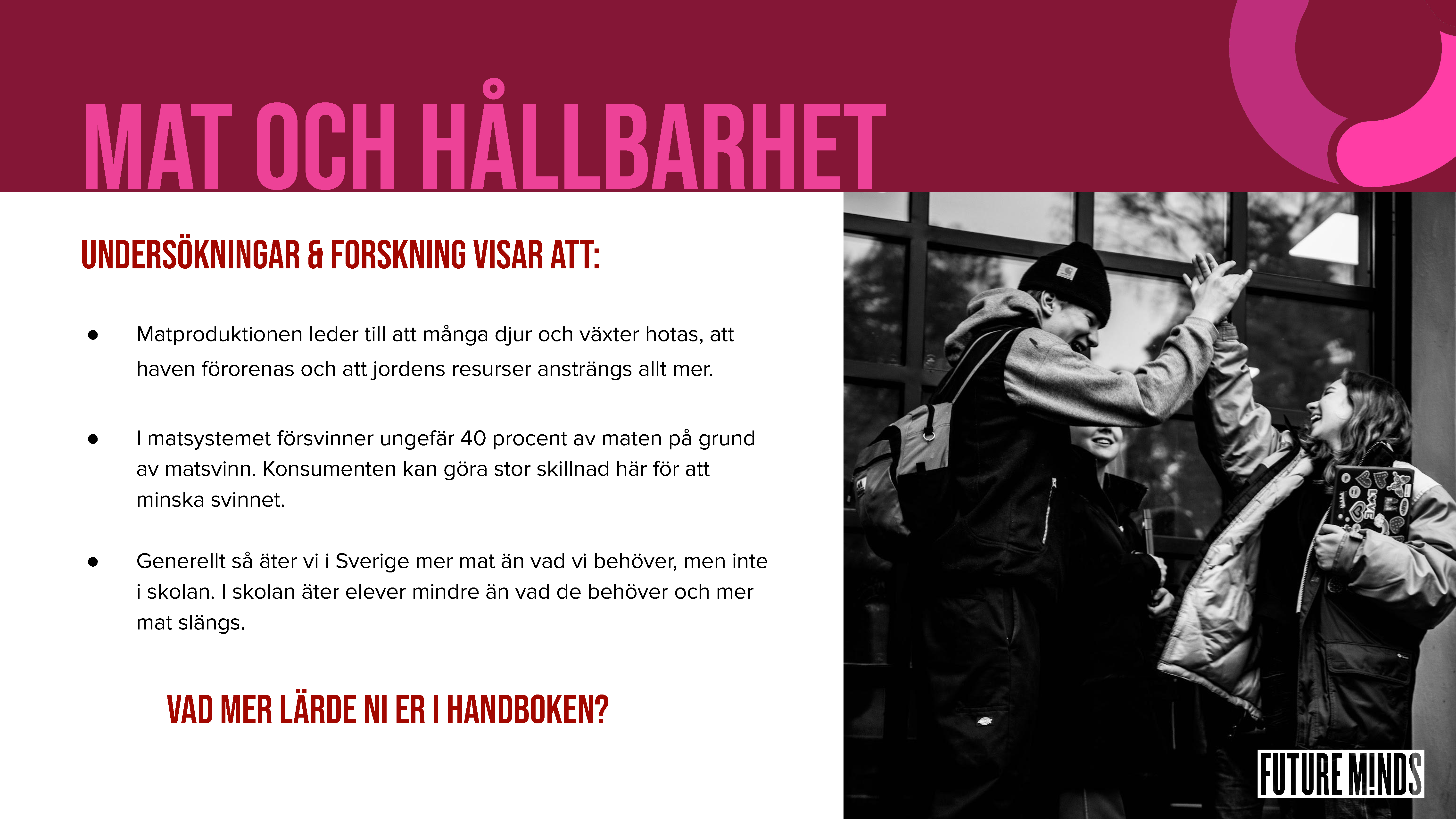 [Speaker Notes: INSTRUKTIONER: När eleverna har läst på om aktören och temat i sin handbok kan ni kort gå igenom denna bild som fångar upp ett par viktiga punkter om temat. Gå igenom dem tillsammans med klassen och fråga om de kan komma på fler punkter som sammanfattar vad de läste i handboken.]
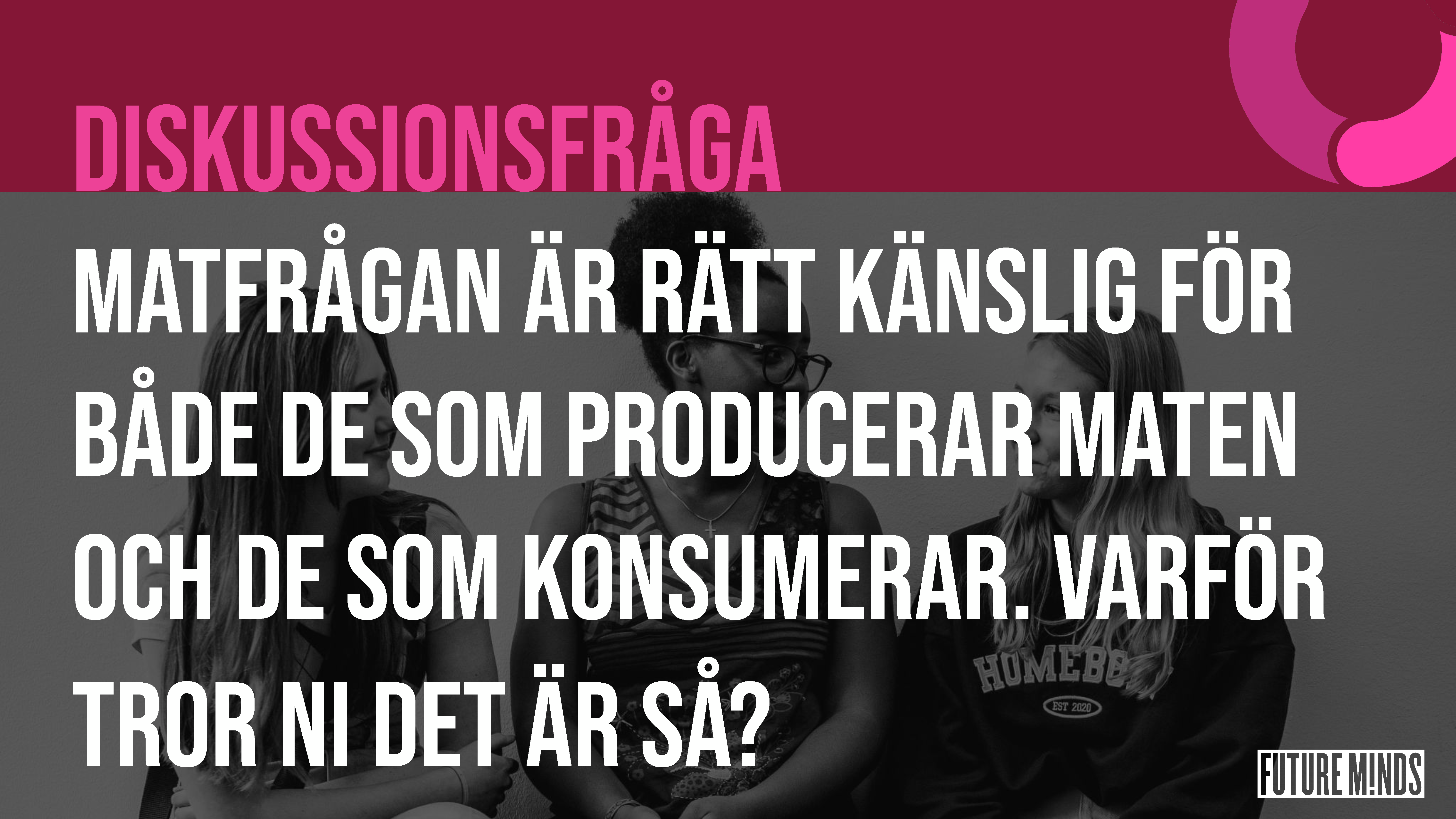 [Speaker Notes: INSTRUKTIONER: Låt eleverna först tänka själva, sedan arbeta i par/grupp. Sedan kort redovisning i helklass.]
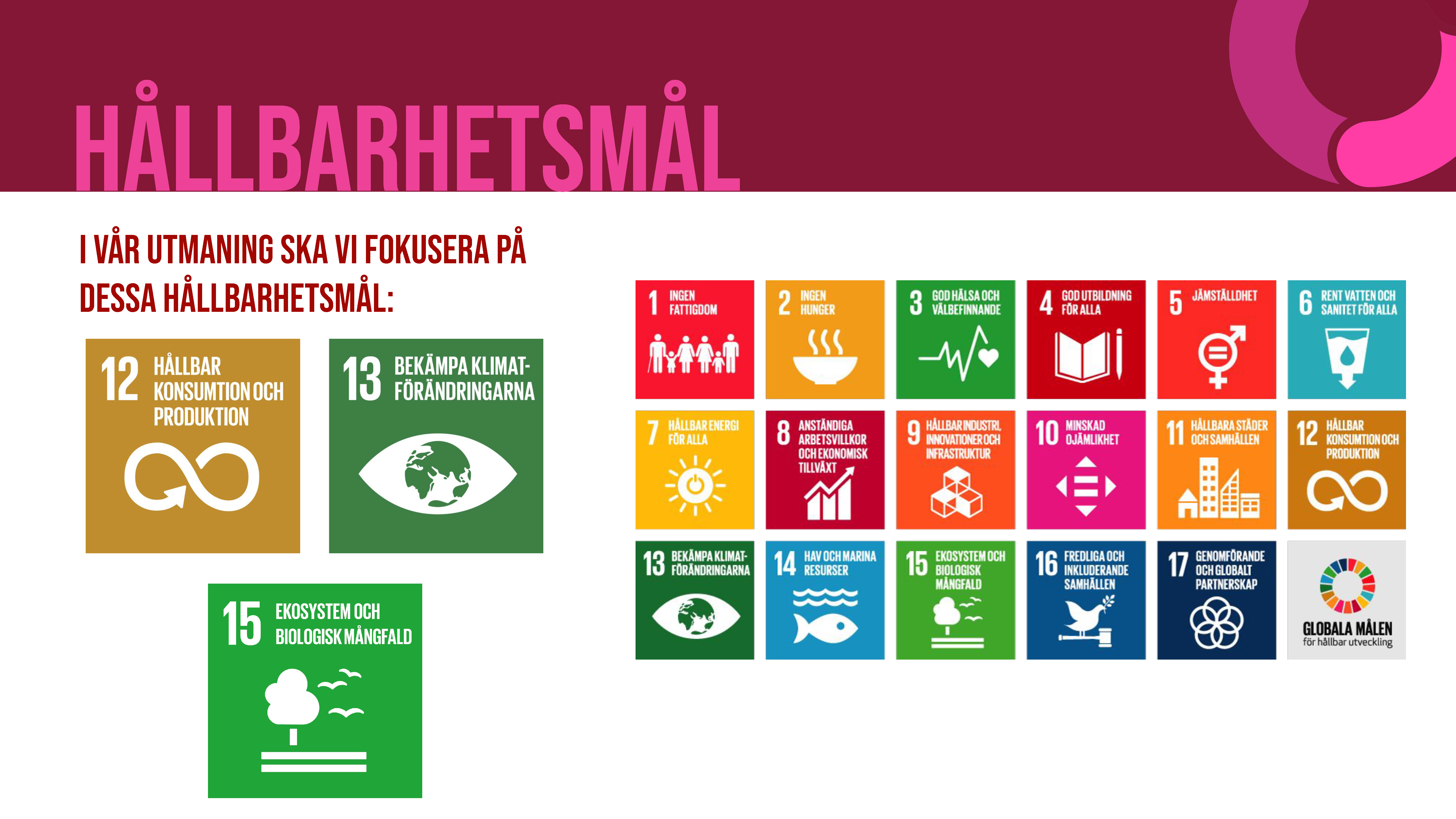 [Speaker Notes: MANUS: De globala mål som närmast knyter an till vårt tema och vår utmaning om matmakt & påverkan på skolmaten med WWF är mål 12, 13 & 15. Därför ska ni få läsa in er särskilt på dessa.]
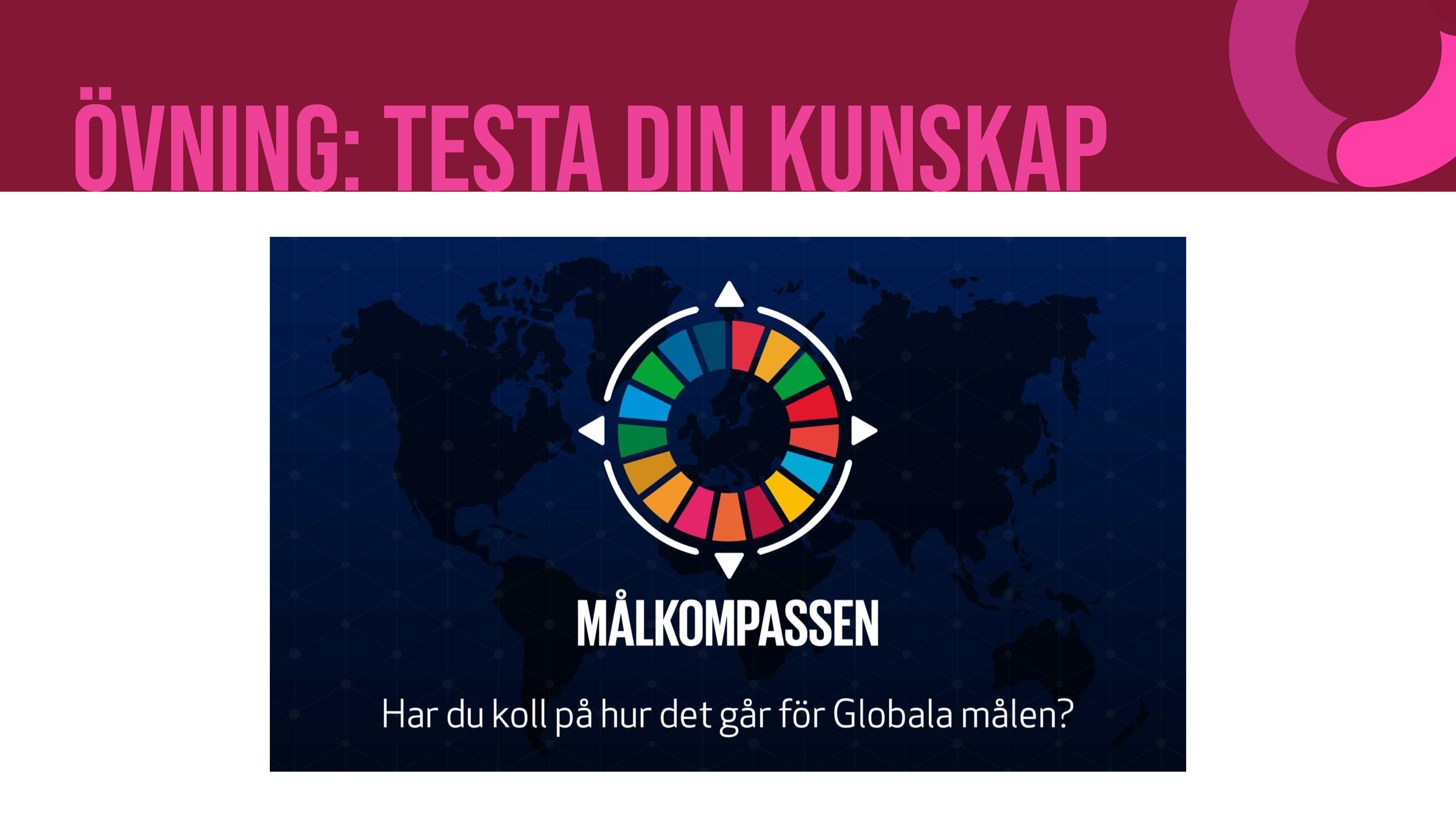 [Speaker Notes: INSTRUKTIONER: Efter att eleverna har läst på om sina mål testar de sin kunskap på https://www.globalamalen.se/malkompassen/ Tydliggör att det är dessa tre mål de ska göra i kompassen, och inte alla, eftersom de kopplar till just deras utmaning och tema.]
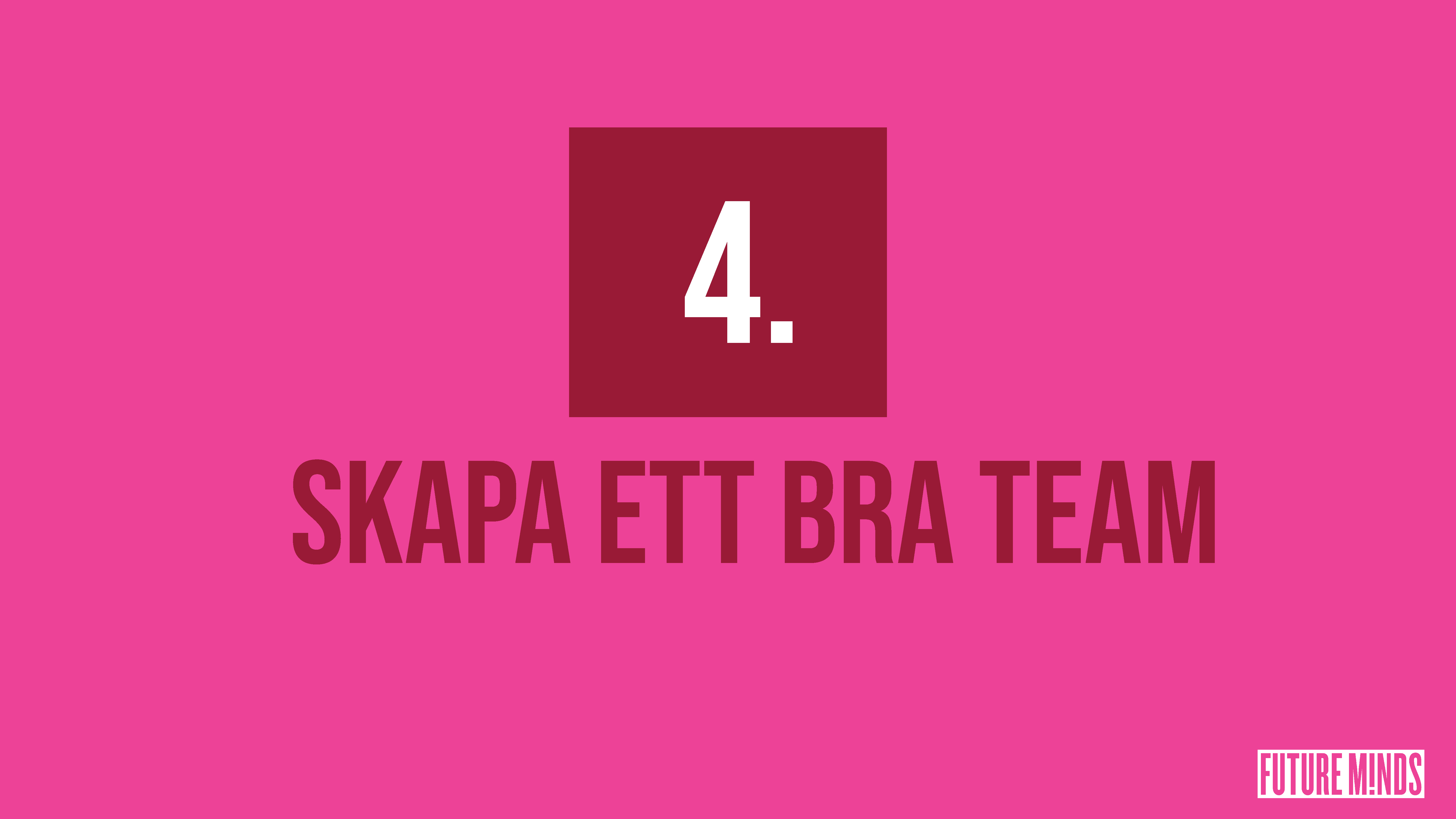 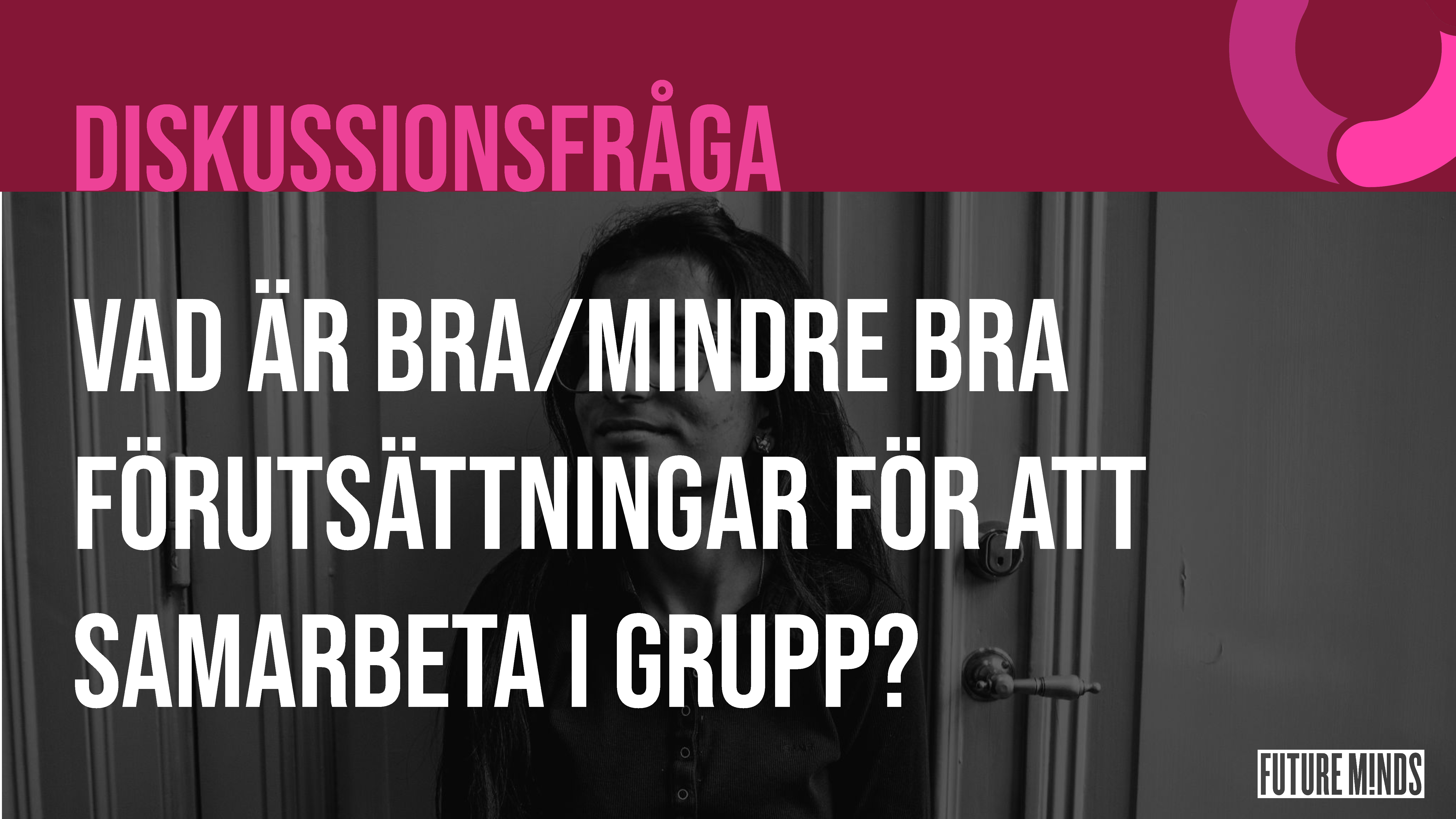 [Speaker Notes: Låt eleverna först tänka själva, sedan arbeta i par/grupp. Sedan kort redovisning i helklass.]
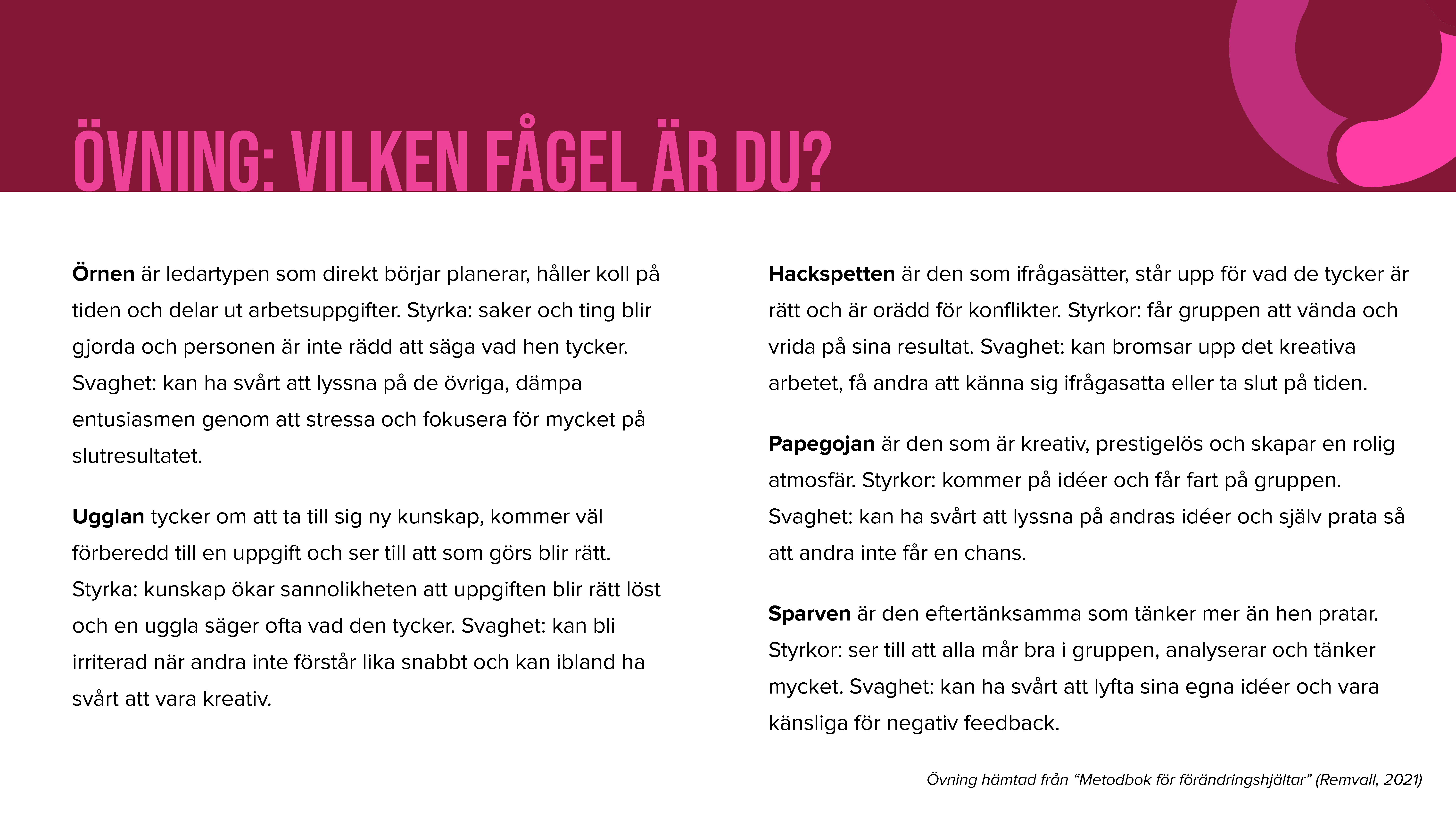 [Speaker Notes: INSTRUKTIONER: Beskrivning av övningen finns i lärarhandledningen. 
Låt bilden ligga uppe så att alla elever kan se beskrivningen av fåglarna.]
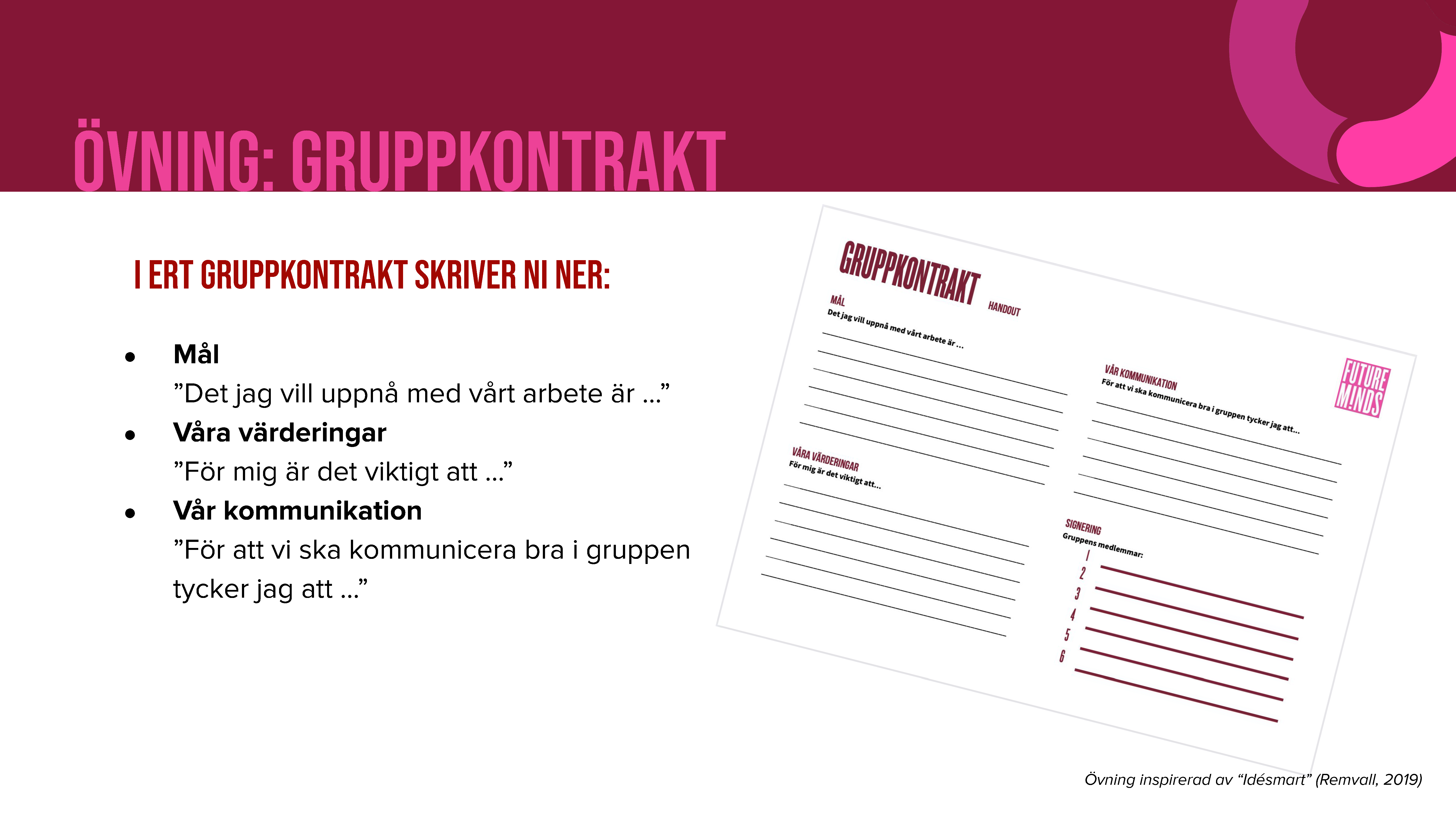 [Speaker Notes: INSTRUKTIONER: Beskrivning av övningen och handout av kontrakt-mall finns i lärarhandledningen. Låt bilden ligga uppe så att alla elever kan se.]
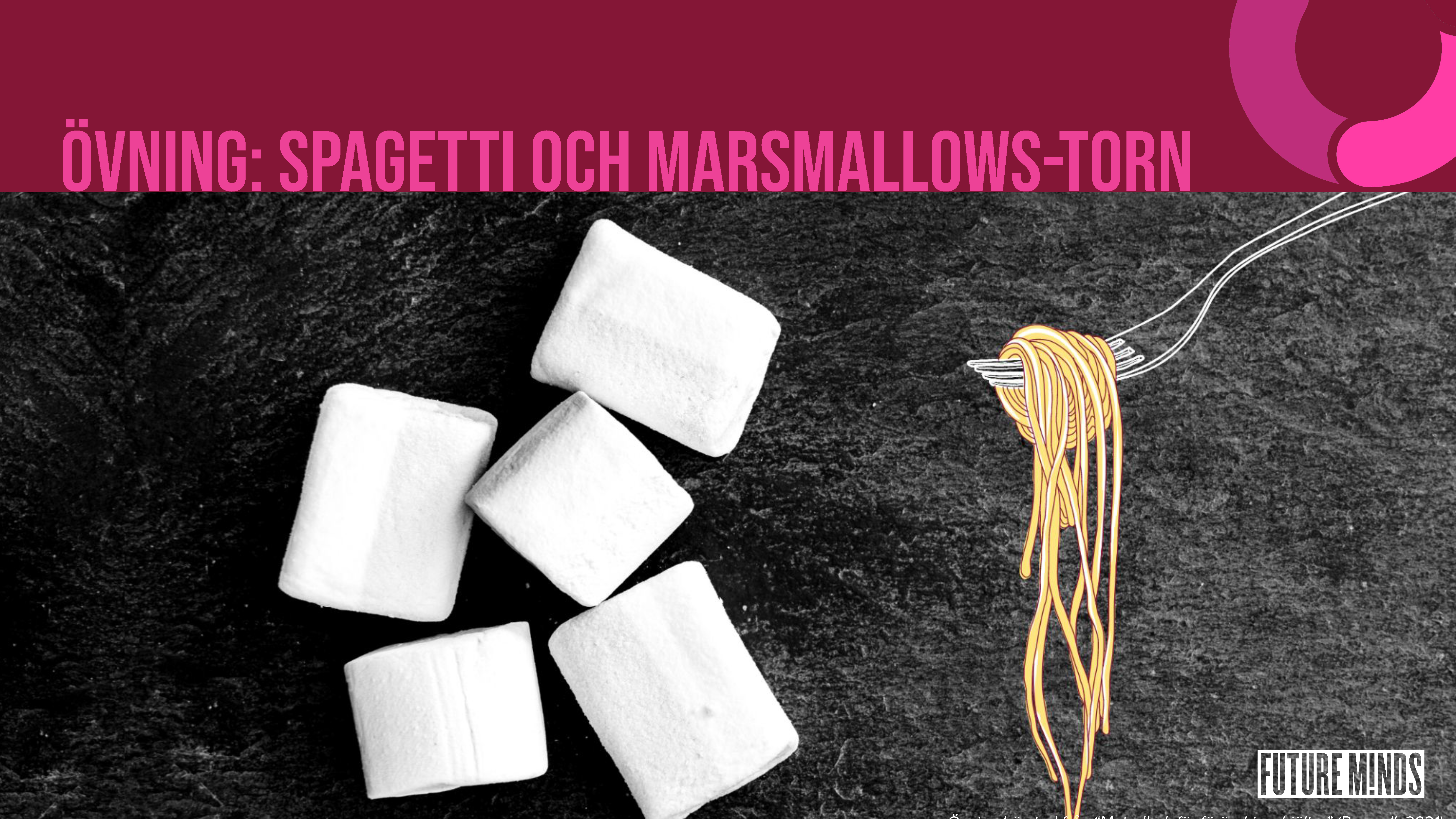 https://futuremindssweden.se/wp-content/uploads/2023/09/undp-laic288rarhandledning-hackathon.pdf
[Speaker Notes: INSTRUKTIONER: Beskrivning av övningen finns i lärarhandledningen. 
Låt bilden ligga uppe så att alla elever kan se.]
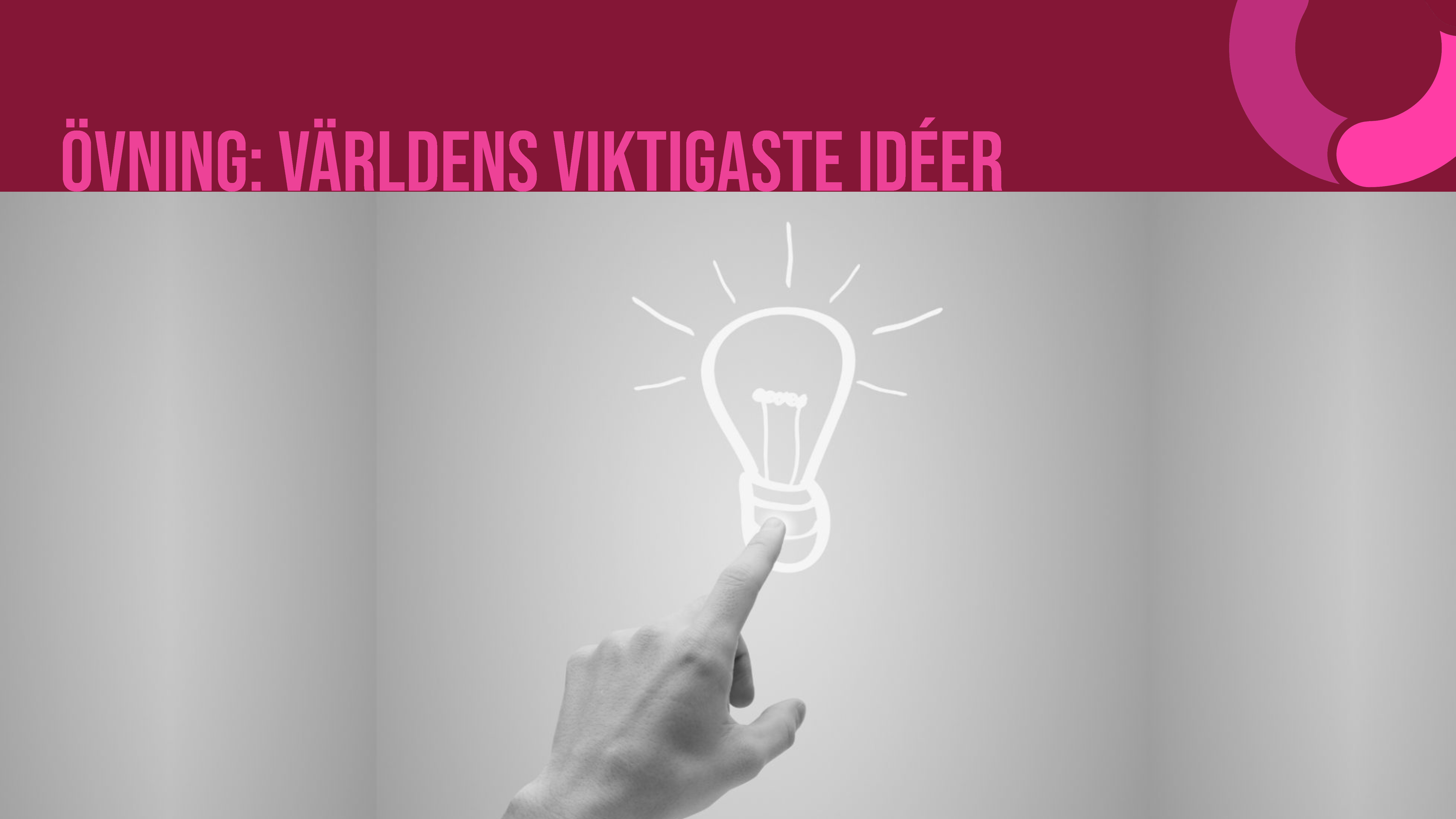 [Speaker Notes: INSTRUKTIONER: Beskrivning av övningen finns i lärarhandledningen. 
Låt bilden ligga uppe så att alla elever kan se.]
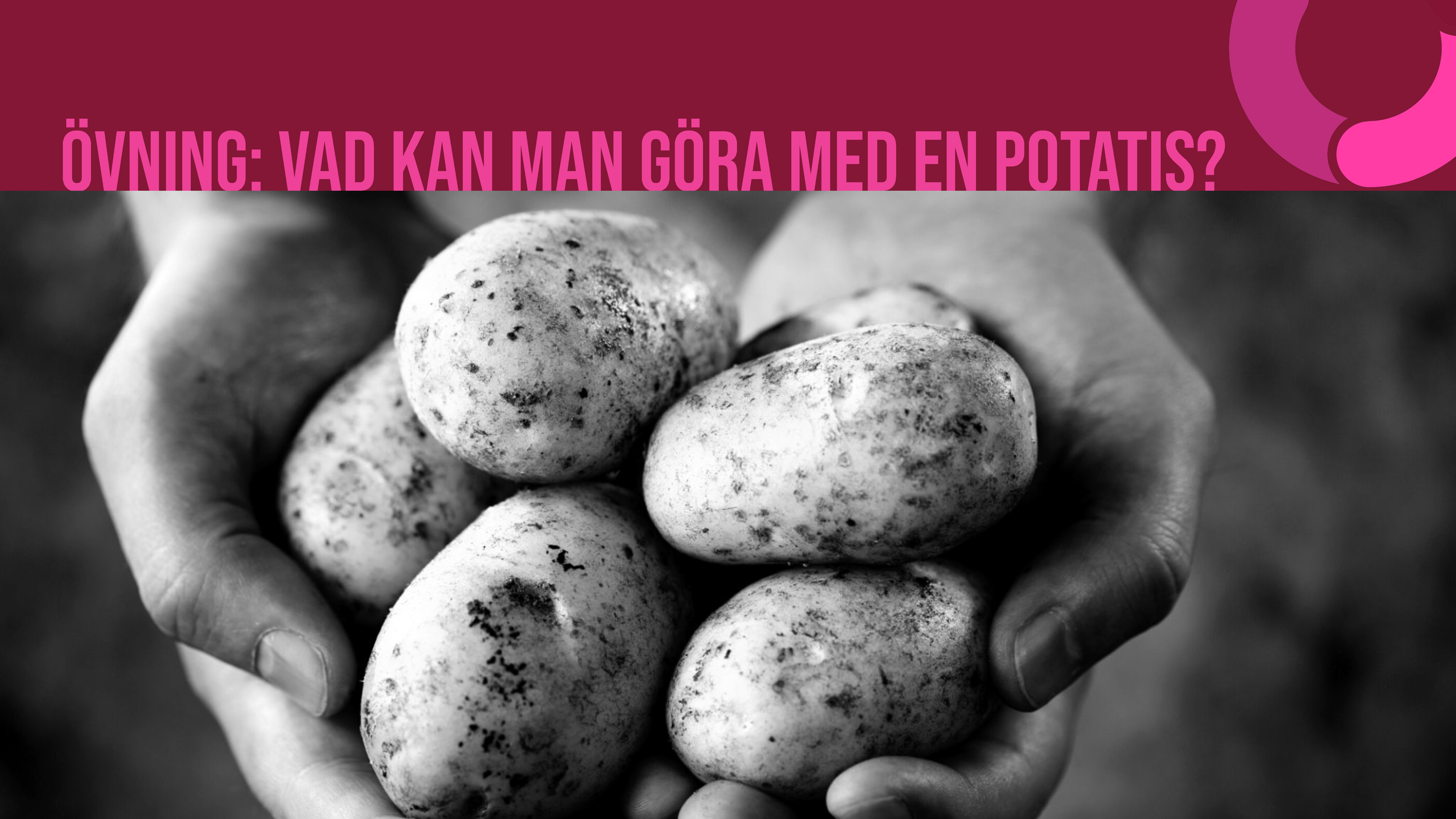 [Speaker Notes: INSTRUKTIONER: Beskrivning och instruktioner till denna övning finns på Future Minds webb, modul 2: https://futuremindssweden.se/wp-content/uploads/2021/08/kreativitetstracc88ning-med-potatis-1.pdf]
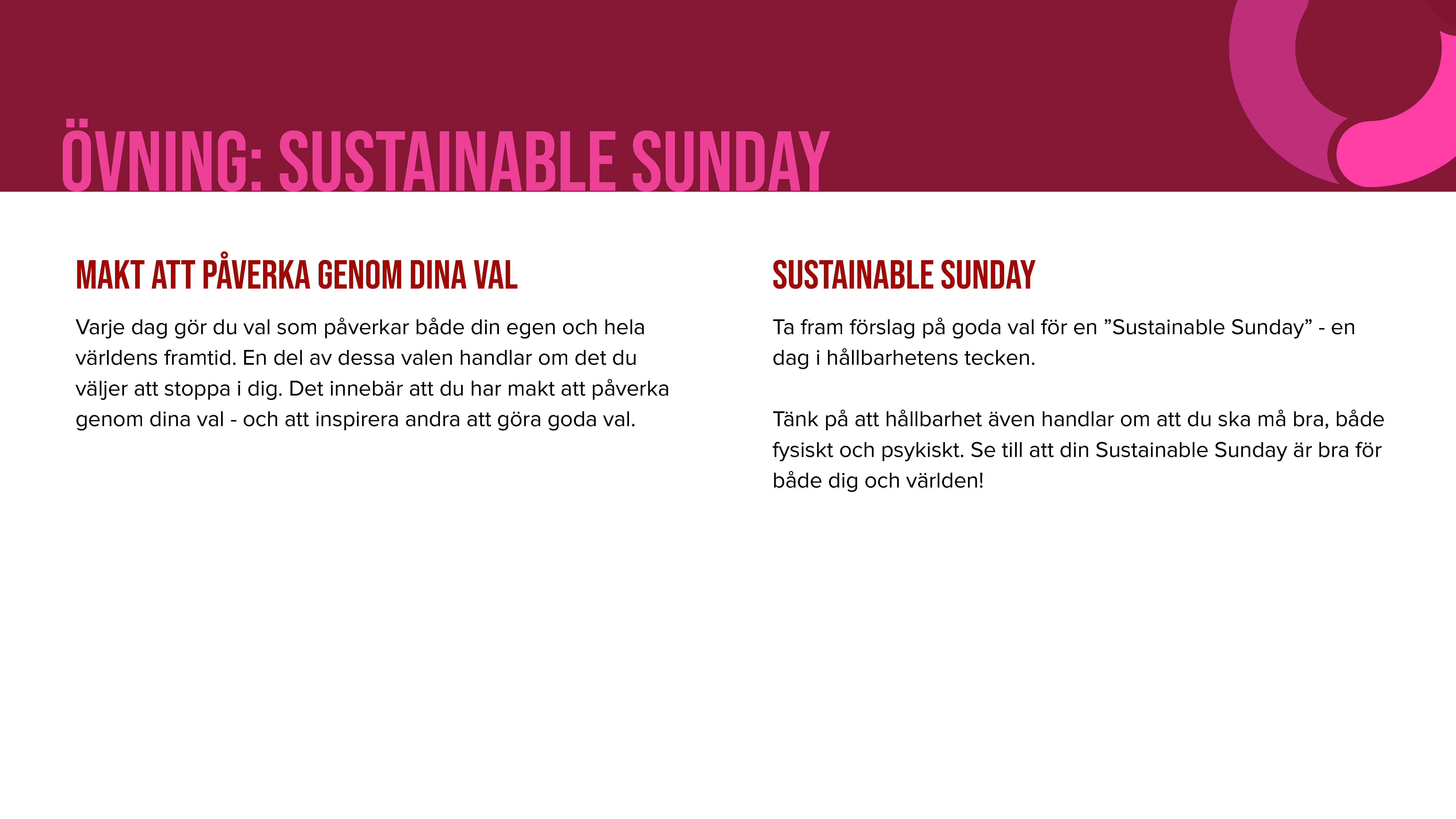 [Speaker Notes: INSTRUKTIONER: Beskrivning av övningen finns i lärarhandledningen. 
Låt bilden ligga uppe så att alla elever kan se.]
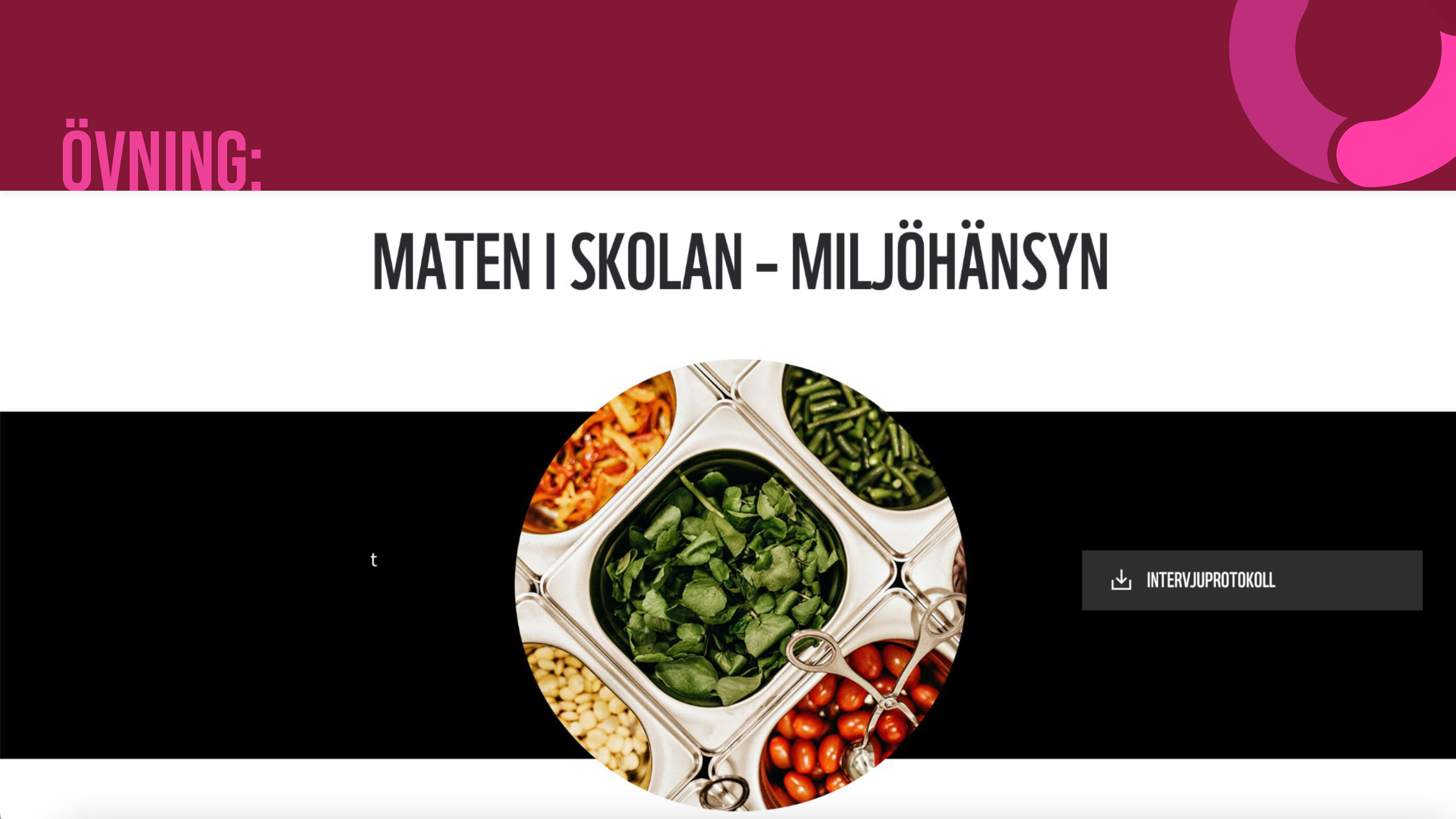 [Speaker Notes: INSTRUKTIONER: Beskrivning av övningen finns även i lärarhandledningen och på WWF’s webb: https://www.wwf.se/utbildning/uppgiftsbanken/maten-i-skolan-miljohansyn/ 
Ge eleverna i uppdrag att undersöka er skolas miljöprofil när det gäller livsmedel genom att intervjua kökschefen och någon ur skolledningen. Använd gärna  intervjuprotokollet som stöd för eleverna, klicka på bilden för att komma dit.

Diskutera med eleverna efter att undersökningen är genomförd:
– Vad tycker ni om skolans sätt att köpa in mat?
– Vad tycker ni skulle kunna förändras?
Kontakta kökschefen och skolledaren och delge de resultat och förslag eleverna kommit fram till.]
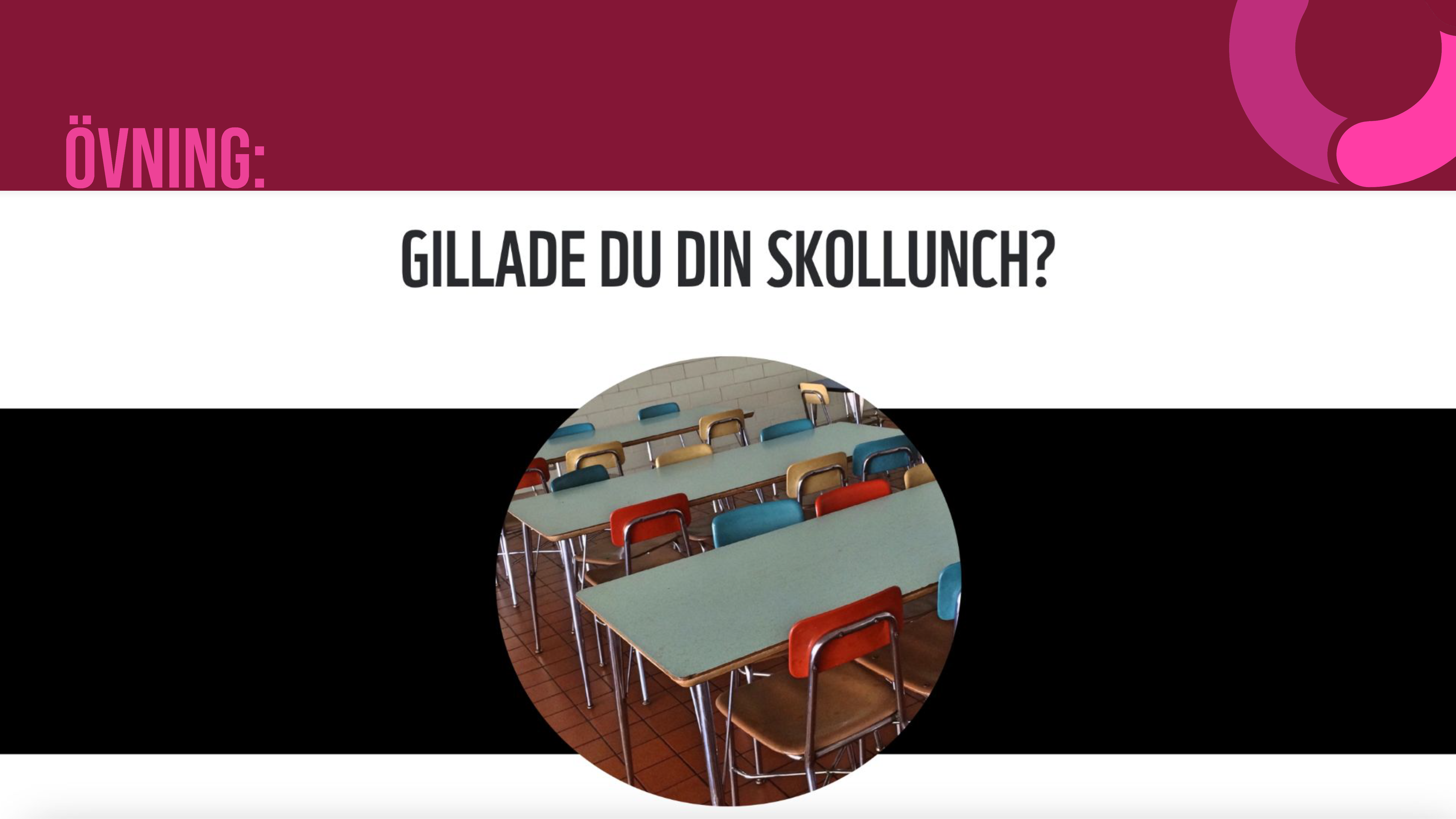 https://futuremindssweden.se/wp-content/uploads/2023/09/undp-laic288rarhandledning-hackathon.pdf
[Speaker Notes: INSTRUKTIONER: Beskrivning av övningen finns även i lärarhandledningen och på WWF’s webb:  https://www.wwf.se/utbildning/uppgiftsbanken/gillade-du-din-skollunch/ 
Hämta en tallrik med dagens skollunch och välj en portion som är tänkbar för en genomsnitts-elev i klassen.

Diskutera fritt med lunchtallriken som utgångspunkt. Det kan till exempel gälla:
– Vilka ingredienser som kan identifieras?
– Vem som lagat maten och på vilket sätt?
– Vem som planerat matsedeln?
– Hur maten har transporterats?
– Hur matproduktionen påverkar miljön?
– Hur maten smakar?
– Vad maten kostar?

Sammanfatta era kunskaper tillsammans, gärna i form av en mind-map = tankekarta. Leta efter svaret på de frågor ni inte kan besvara själva genom att fråga matsalspersonalen eller söka på internet. Beräkna hur mycket mat som slängs varje dag på skolan. Vad blir skolans kostnader för detta? Räkna om till svinn på ett läsår.

– Vad skulle skolan istället kunna använda pengarna till?
– Hur mycket påverkar varje tallrik som slängs miljön? Använd Matkalkylatorn för att beräkna klimatpåverkan.

Ta reda på var maten som slängs tar vägen.]
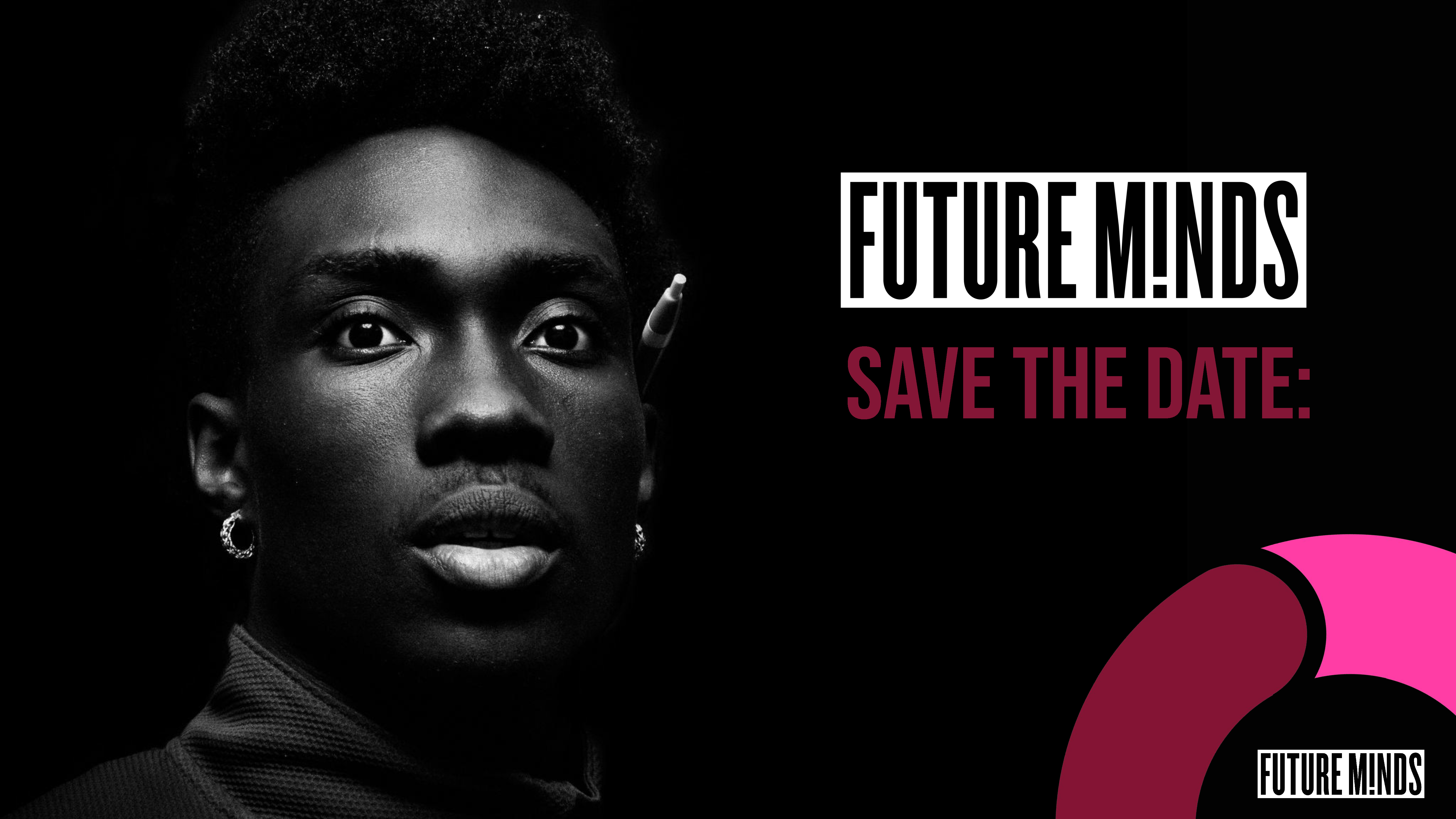 [Speaker Notes: Skriv in datum i presentationen eller skriv upp på tavla.]